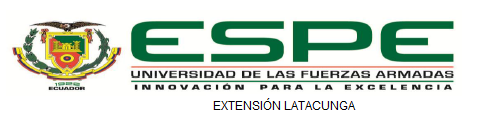 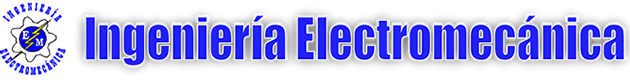 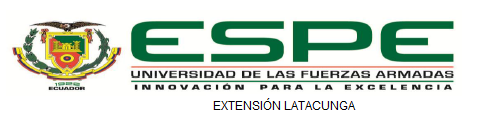 “DISEÑO E IMPLEMENTACIÓN DE UN SISTEMA DE CONTROL DE VELOCIDAD Y POSICIÓN MEDIANTE UN SERVOMOTOR PARA EL LABORATORIO DE ACCIONAMIENTOS ELÉCTRICOS DE LA UNIVERSIDAD DE LAS FUERZAS ARMADAS ESPE EXTENSIÓN LATACUNGA”
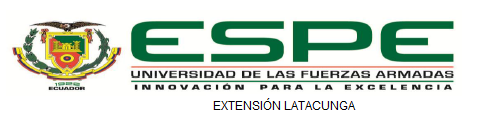 Objetivo general
Diseñar e implementar un sistema de control de velocidad y posición mediante un servomotor para el laboratorio de Accionamientos Eléctricos de la UNIVERSIDAD DE LAS FUERZAS ARMADAS ESPE EXTENSIÓN LATACUNGA
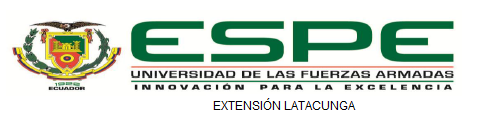 Objetivos Específicos
Diseñar y seleccionar los componentes eléctricos y mecánicos, necesarios para la implementación del sistema de control de velocidad y posición. 
Diseñar el algoritmo de programación para automatizar el sistema de control por medio de un controlador lógico programable (PLC’s).
Desarrollar guías de laboratorio y difundir la utilización adecuada en los estudiantes para que de esta manera sea aprovechada a lo máximo.
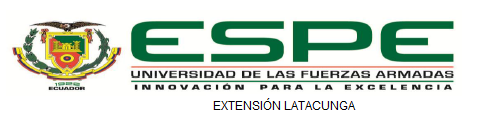 Justificación e Importancia
Este proyecto tiene el  propósito que los estudiantes actualicen sus conocimientos acerca del control y funcionamiento de los servo accionamientos de una manera teórica y práctica ya que estos sistemas son los más aplicados hoy en día a nivel industrial.
Con la implementación de este módulo se optimizará la realización de prácticas en el Laboratorio de Accionamientos Eléctricos, mediante un módulo didáctico que  permite el control de la velocidad y posición de un disco posicionador y una banda transportadora.
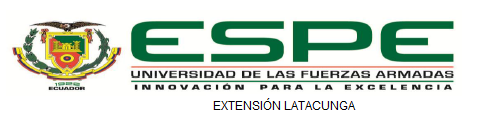 Servo Accionamientos
Estos sistemas son utilizados en diferentes aplicaciones a nivel industrial, donde el control de par, precisión de velocidad y posicionamiento son factores fundamentales para el aumento de la calidad y productividad.
Conformado por:
Servo Driver.
Servo Motor.
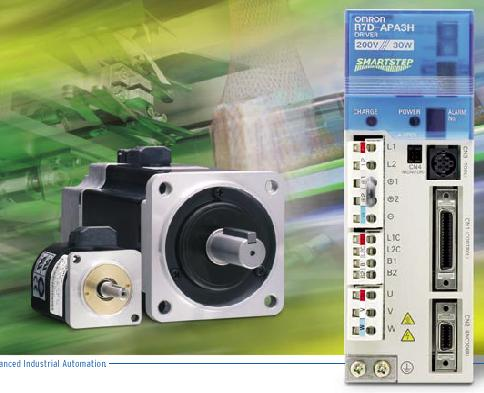 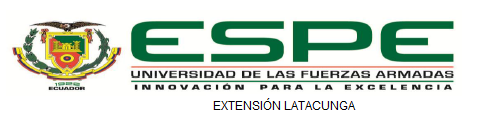 Servo  Driver
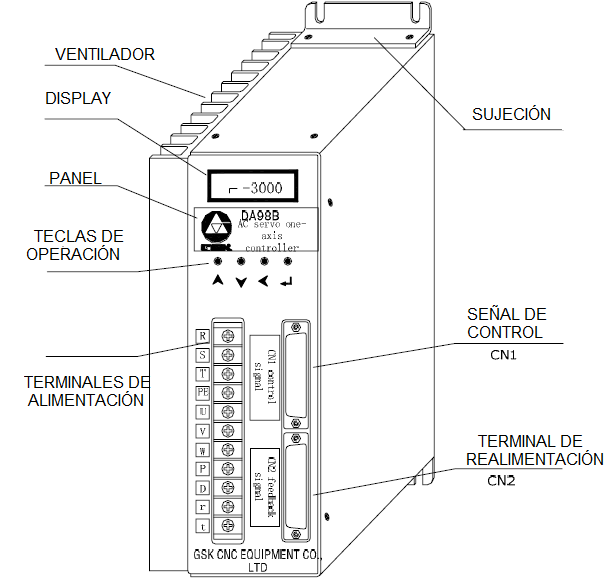 El Servo drive está diseñado para el control de un único motor síncrono Brushless AC. El equipo se asemeja a un variador de velocidad ya que presenta la  posibilidad de ajustar sus parámetros en función de la aplicación, esto hace que el equipo más el servo motor se vuelvan flexibles ya que pueden ser útiles para cualquier aplicación dependiendo de la manipulación de parámetros.
Partes del Servo  Driver
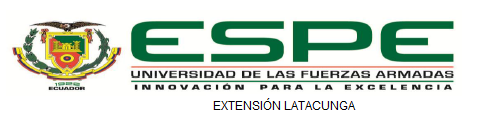 Función
Control de velocidad.
Control de posición. 
Función de protección
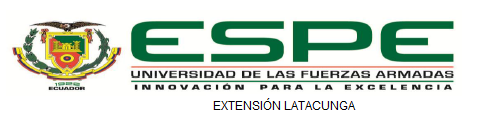 Control de posición
En el modo de control de posición, el Servo Driver recibe un tren de pulsos digital, p.ej. Pulsos/dirección, desde el controlador de nivel superior.
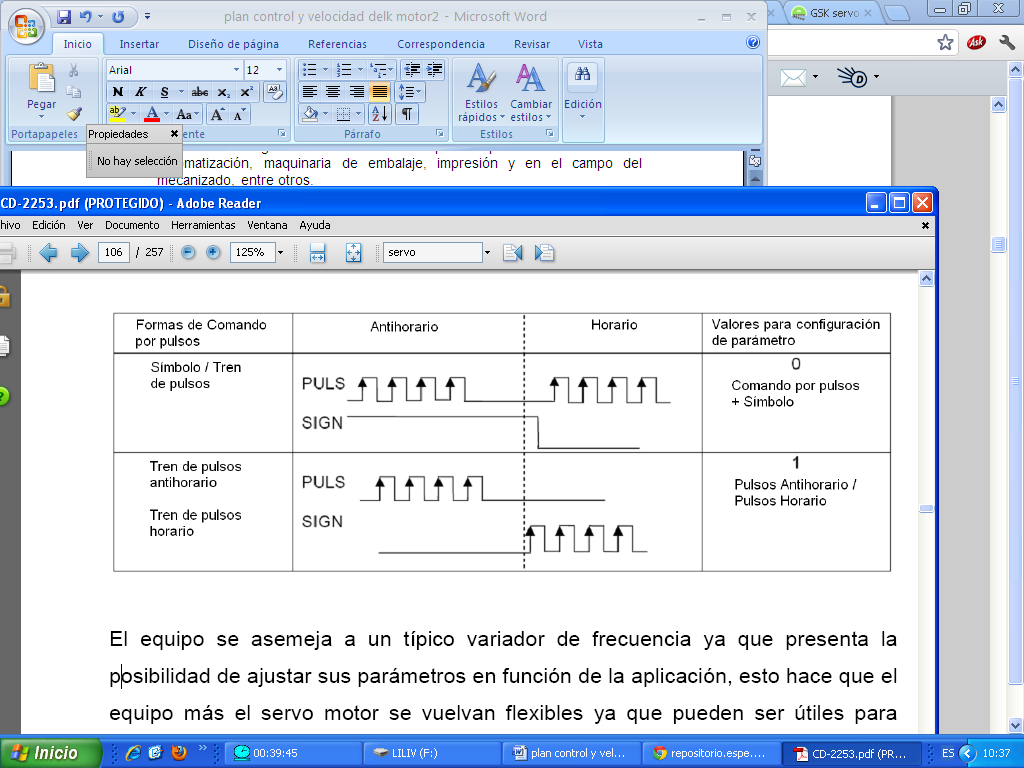 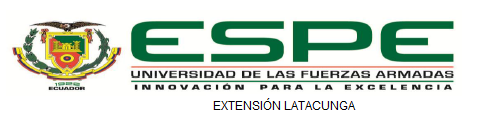 Control de Velocidad
El control de velocidad se lo realiza mediante una entrada analógica al servo driver, el voltaje permitido es de -10 V a 10 Vdc.
En este proyecto se lo realiza mediante el control de la frecuencia de pulsos.
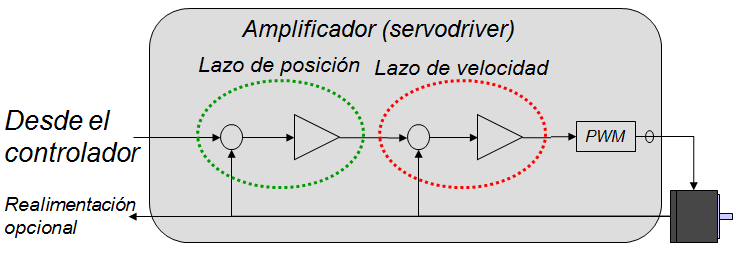 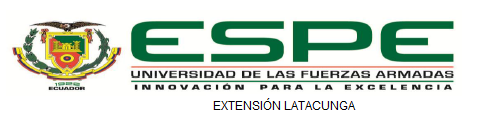 Aplicaciones de los Servo Accionamientos
La versatilidad que dan este tipo de accionamientos se traduce en multitud de aplicaciones del tipo: Desplazamientos, posicionamientos, transporte, giro, regulaciones de caudal, máquinas herramientas de todo tipo (CNC), manipulaciones, maquinaria industrial, etc.
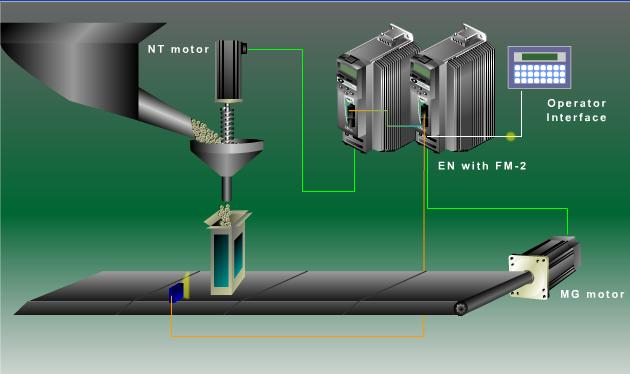 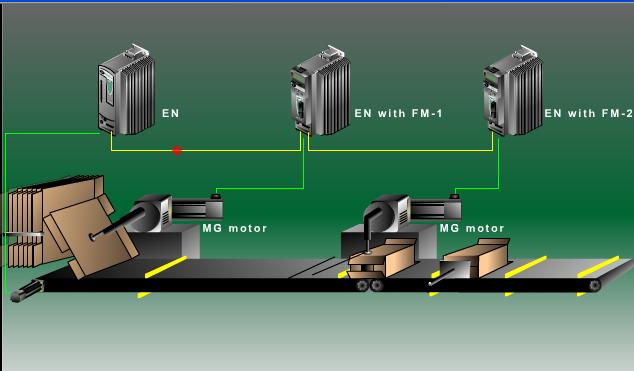 Control para el doblado de cajas de cartón
Control de envasado de productos alimenticios
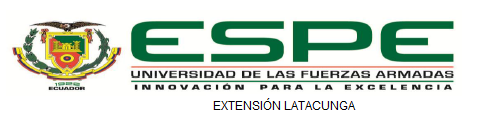 Función de Protección
Exceso de velocidad.
Sobretensión /subtensión de la fuente de alimentación principal.
Sobre corriente.
Sobrecarga. 
Anomalía de freno. 
Anomalía encoder.
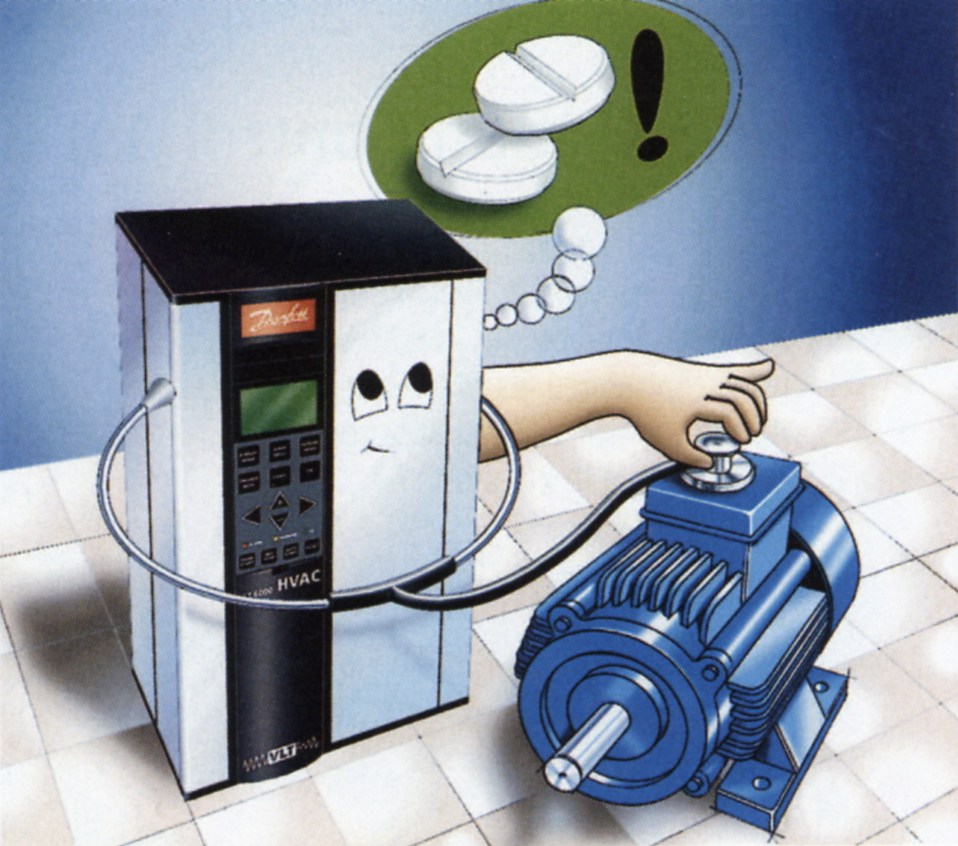 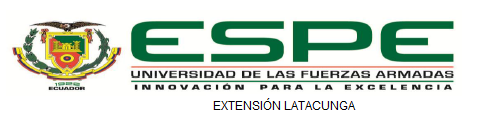 Servo motor Brushless ac
Estos servomotores son los más utilizados en la industria actualmente, son motores de corriente alterna sin escobillas tipo Brushless. Básicamente están formados por un estator segmentado en el que el espacio rellenado de cobre es casi el doble que en los motores tradicionales, esto permite desarrollar una mayor potencia con un menor volumen.
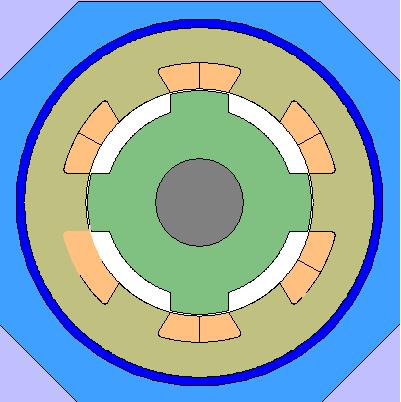 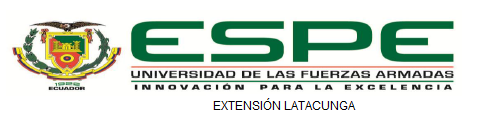 Constitución Interna
El rotor incorpora una serie de imanes permanentes construidos con Nedimio-Hierro-Boro que proporcionan mayor densidad de flujo, obteniendo un  mejor rendimiento y par en menor tamaño.
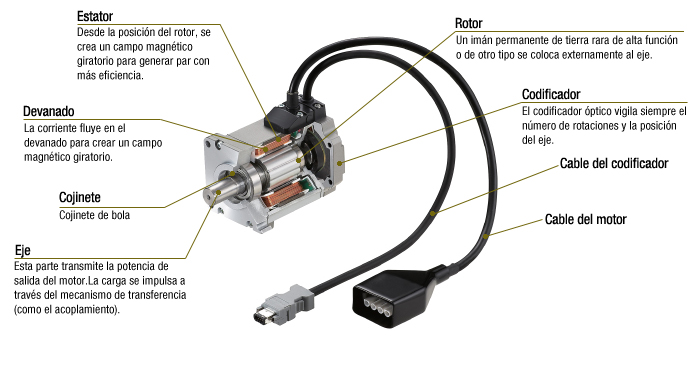 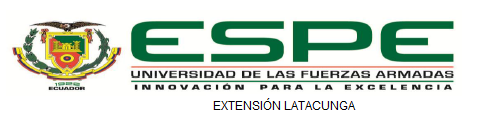 Características Principales
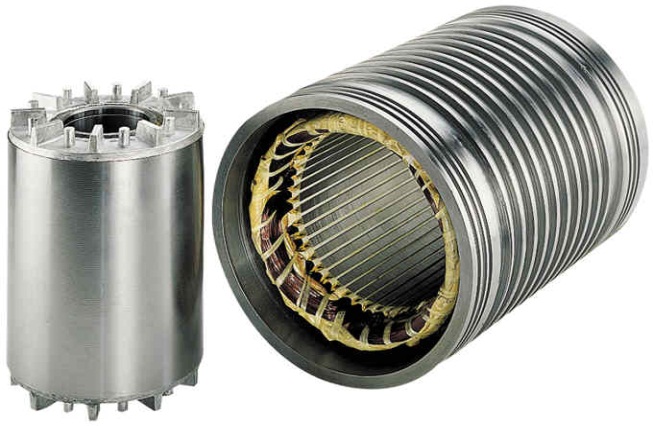 - Gran exactitud en el control de velocidad y posición
- Prestaciones y par elevado
- Fiabilidad de funcionamiento
- Bajo mantenimiento
- Capacidad de velocidades muy altas
- Pérdidas en el rotor muy bajas
- Construcción cerrada, útil para trabajar en ambientes sucios
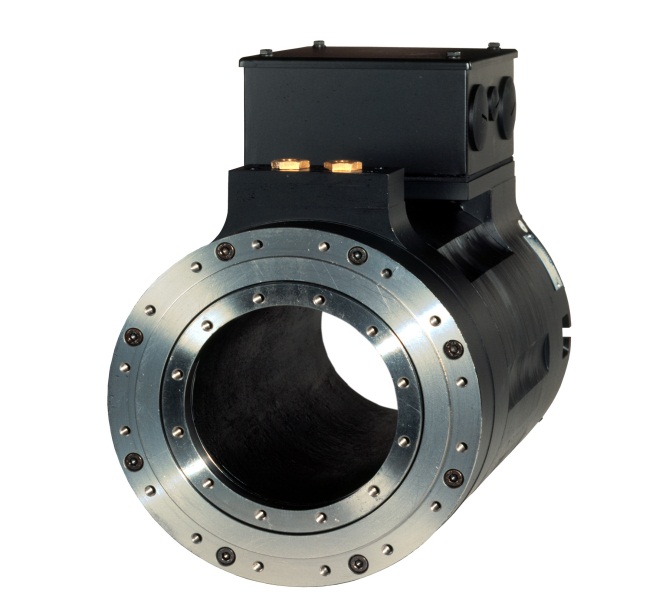 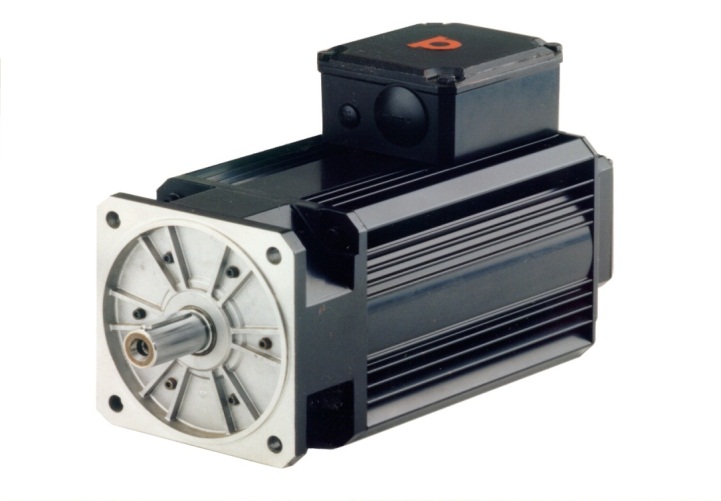 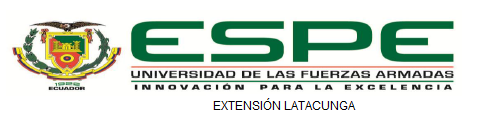 Dispositivos de Realimentación
Los servomotores llevan incorporado en su interior un  sensor el cual genera señales digitales o análogas en respuesta al movimiento, unido a un eje proporciona información de la posición angular. Su fin, es  actuar como un dispositivo de realimentación en sistemas de  control integrado,  monitoreando la posición o velocidad de un  eje de rotación
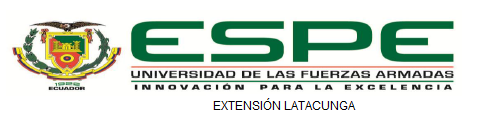 Tipos
Se tienen los siguientes:
Encoders (Incremental o absoluto )
Resolver o sincro resolver.
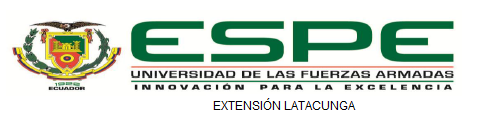 Encoder Incremental
Se utilizan fundamentalmente para el cálculo de la posición angular. Un haz luminoso (Foto emisor), al atravesar las ranuras del disco, es detectado por un sensor de luz adecuado (foto receptor), cuando el disco gira el sensor produce una salida en forma de pulsos; la cantidad de pulsos es proporcional al desplazamiento angular del disco. El eje cuya posición angular se va a medir va acoplado al disco.
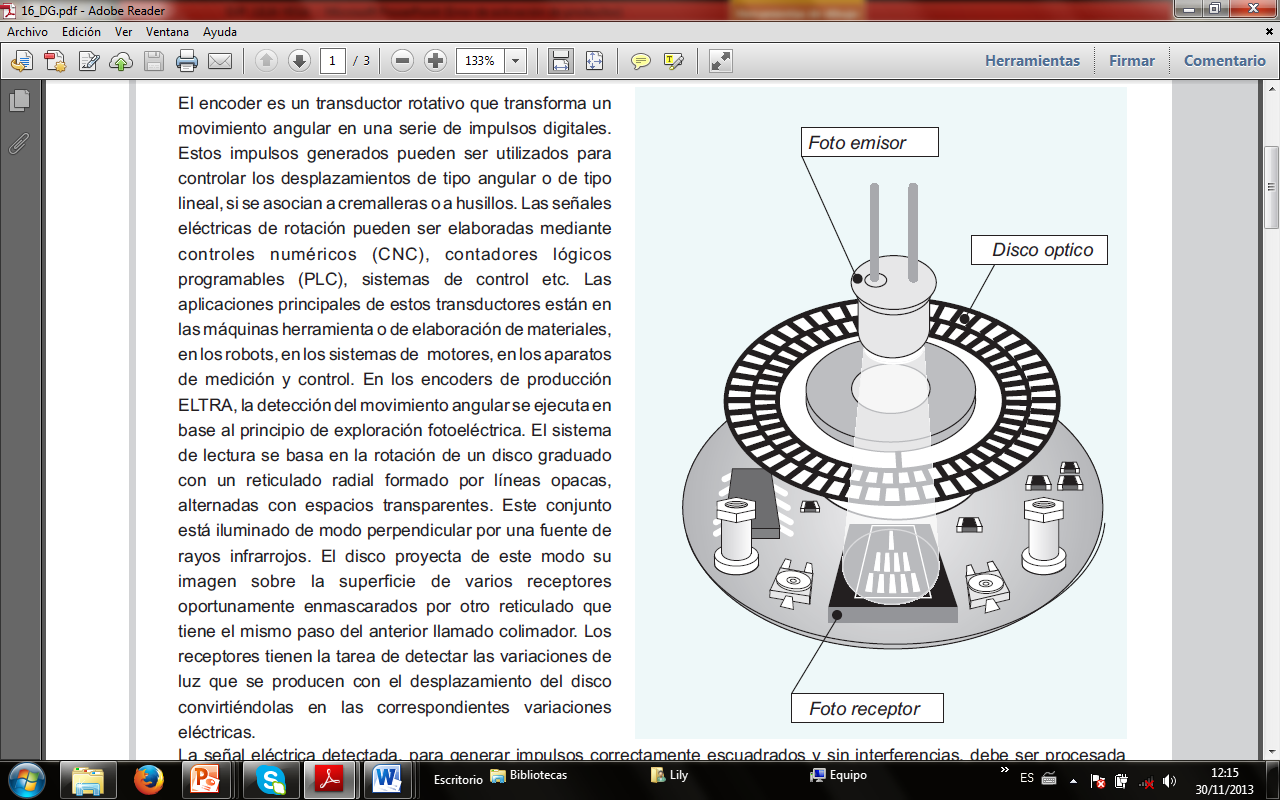 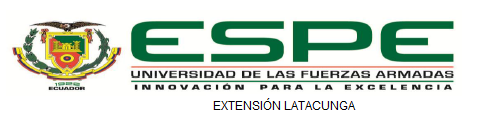 Encoder Absoluto
Su funcionamiento es similar al de los incrementales, se tiene una fuente de luz con lentes de adaptación correspondientes, un disco graduado y foto receptores. El disco contiene varias bandas dispuestas en forma de coronas circulares concéntricas, dispuestas de tal forma que en sentido radial el rotor queda dividido en sectores, con marcas opacas y transparentes codificadas en código Gray
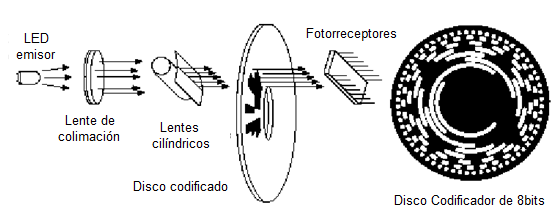 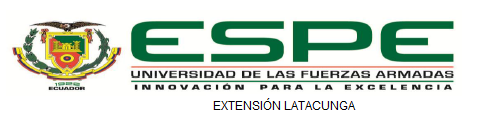 Resolver y Sincro Resolver
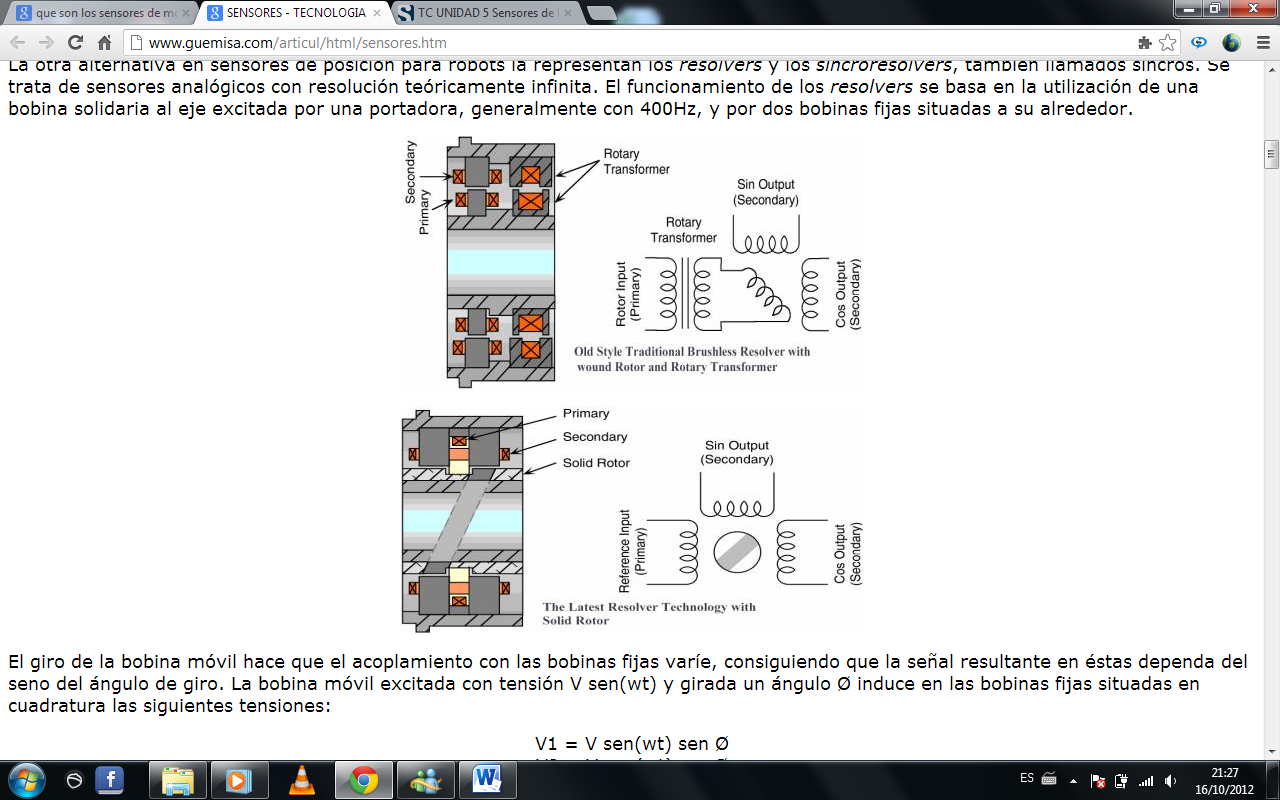 Otra alternativa en sensores de posición, la representan los resolvers y los sincro resolvers, también llamados sincros. Se trata de sensores analógicos con resolución teóricamente infinita, un resolver es un transductor rotacional electromagnético que detecta un desplazamiento angular.
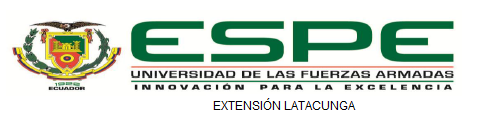 Diseño y selección
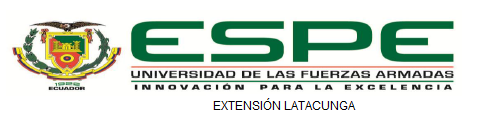 Parámetros de Diseño
Para el diseño se toma en cuenta el servo sistema que posee el Laboratorio de Accionamientos Eléctricos de la Universidad de las Fuerzas Armadas ESPE-EL,  los sistemas industriales semejantes existentes y las aplicaciones que se pueden llevar a cabo, se determina los parámetros principales  tanto para el transportador como para el disco posicionador.
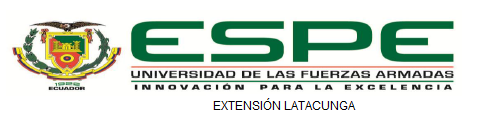 Características técnicas del servo motor
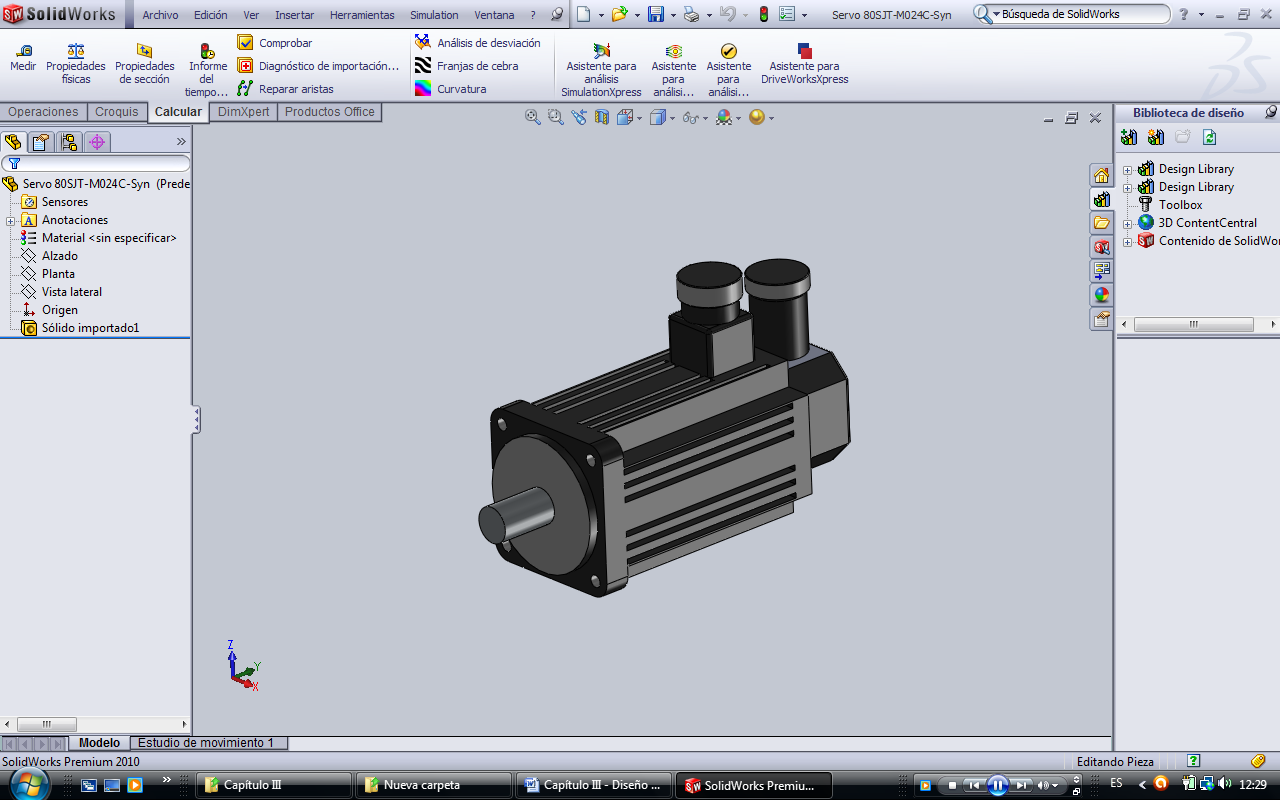 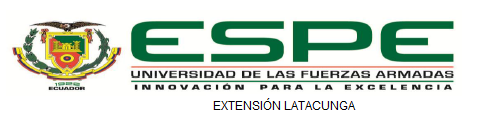 Características del servo driver
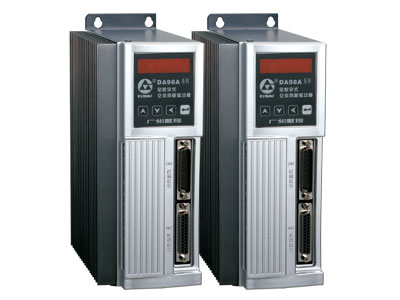 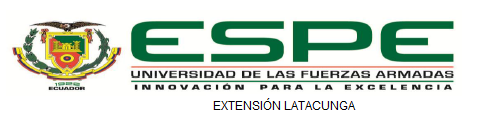 Parámetros de diseño de la Banda transportadora
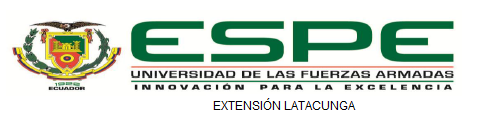 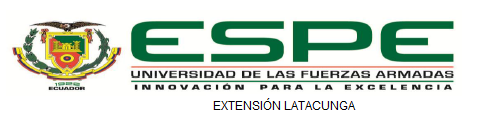 Reductor de velocidad
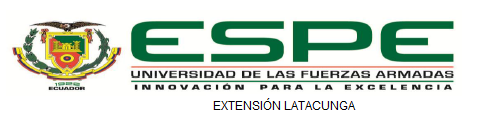 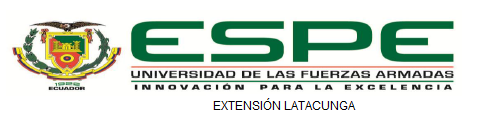 Selección del factor de servicio
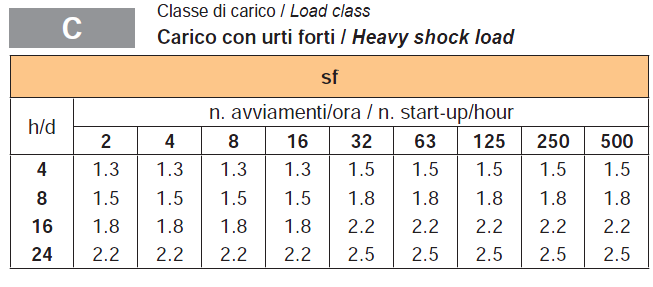 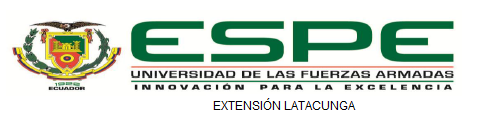 Tabla de selección del reductor
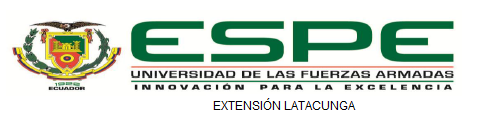 Diámetro del rodillo motriz
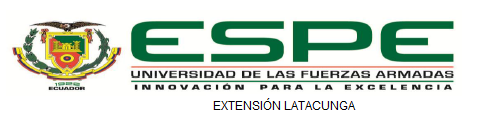 Peso máximo de la carga
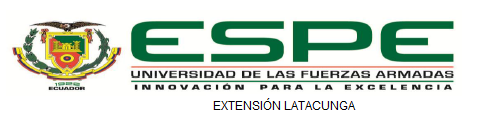 Peso máximo de la carga
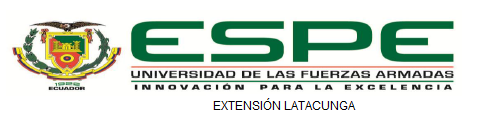 Selección del perfil
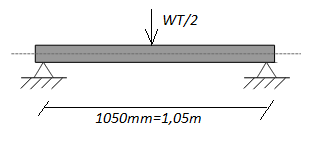 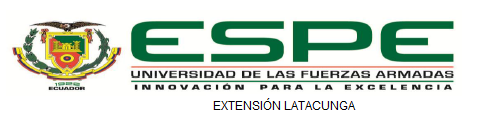 Selección del perfil
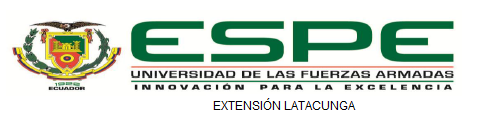 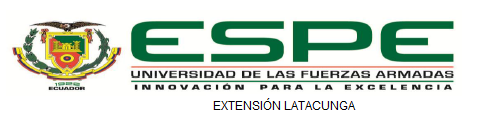 Cálculo del factor de seguridad
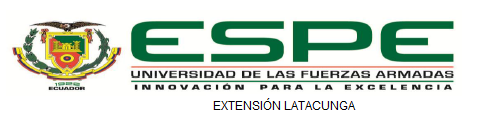 Selección de rodamientos
Se toma en cuenta la vida útil del rodamiento
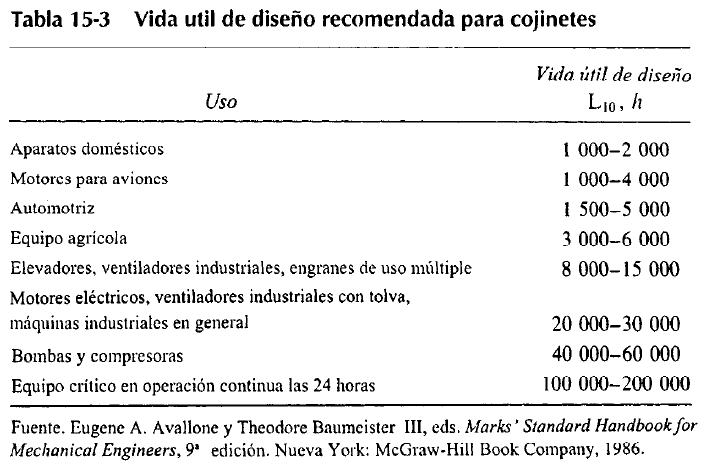 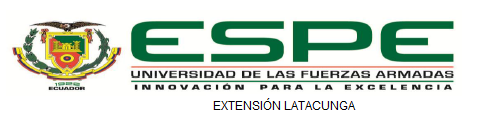 Selección de rodamientos
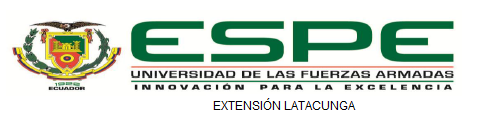 Tabla selección de rodamientos
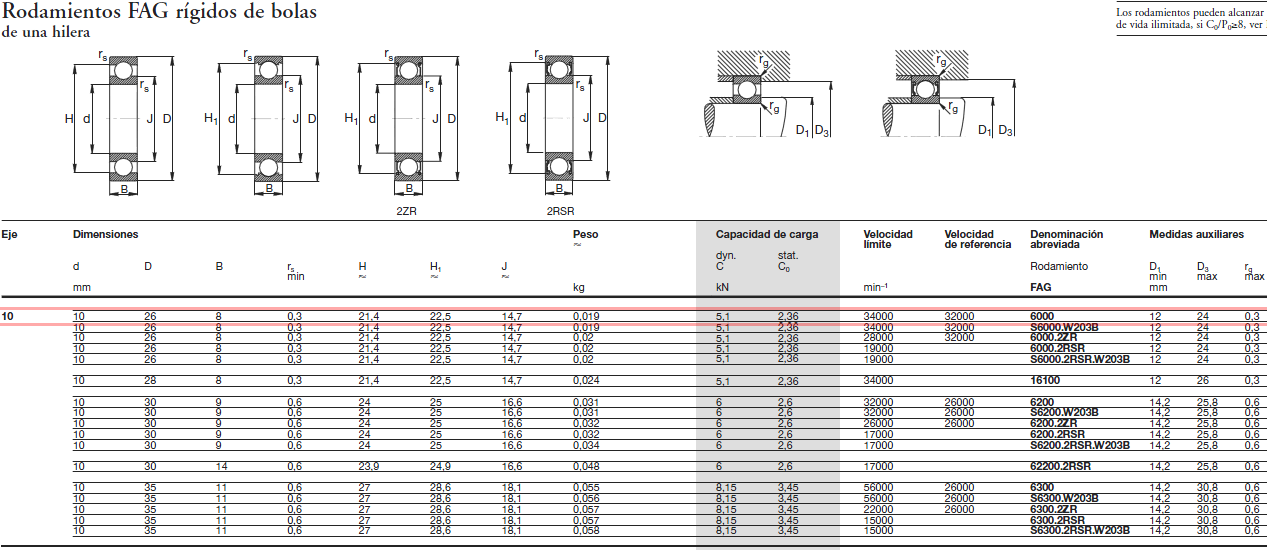 El diámetro del rodillo motriz viene dado por:
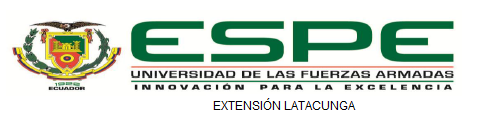 Rodamientos de los rodillos medios
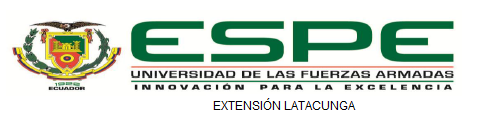 Se selecciona el rodamiento 626; el mismo que tiene una capacidad de carga dinámica de 2.55 KN
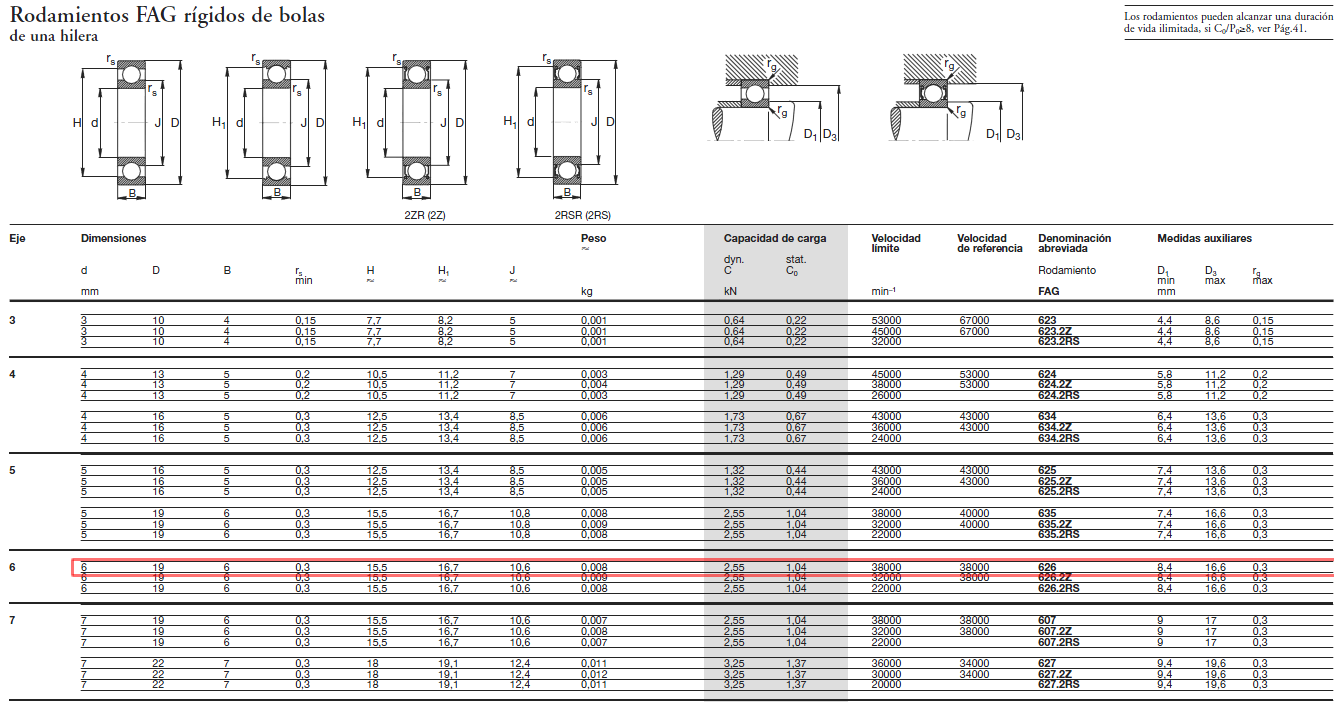 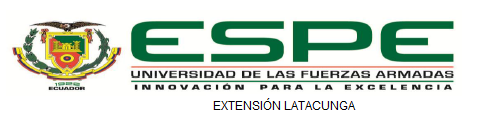 Dimensionamiento de la banda
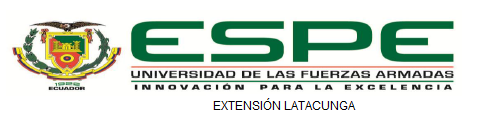 Diseño del disco posicionador
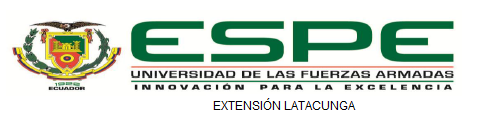 Reducto de velocidad
Para reducir la velocidad de giro de 40 rpm (salida del reductor de velocidad); a 20 rpm (requeridos en el disco giratorio), se utilizará un par de engranajes, ya que se requiere convertir el movimiento alrededor del eje horizontal en movimiento alrededor del eje vertical, los engranajes serán del tipo cónico.
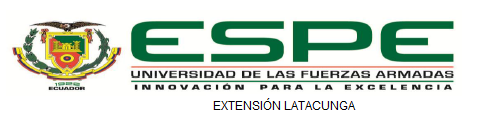 Reducto de velocidad
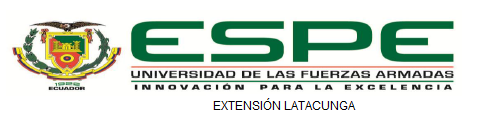 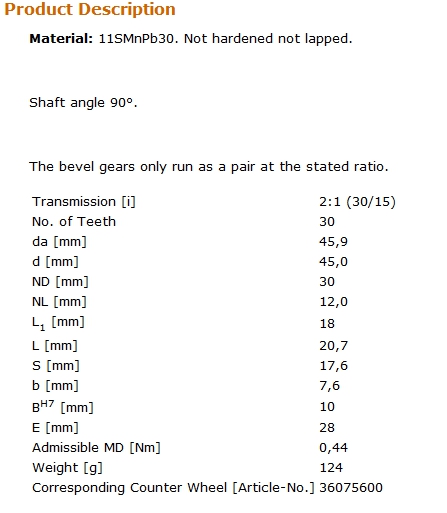 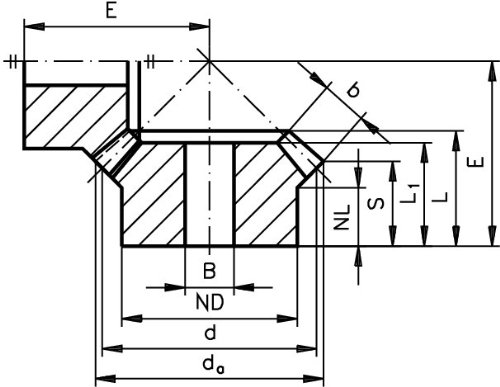 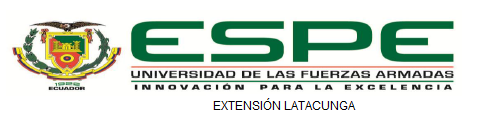 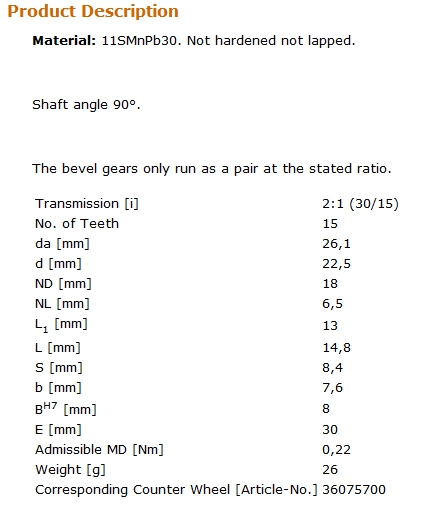 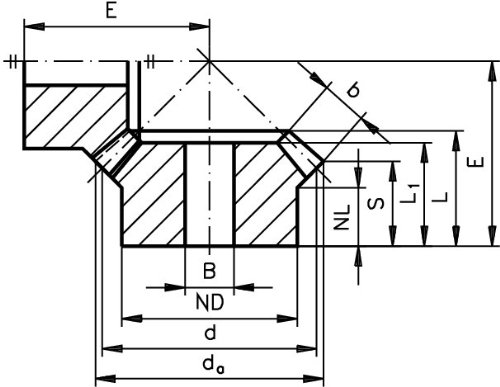 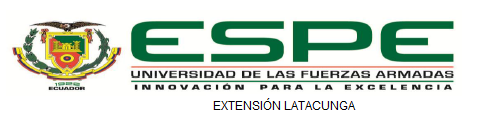 Torque disponible en el disco giratorio.
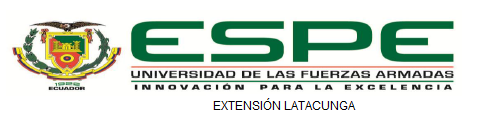 Peso máximo de la carga a soportar (WTc)
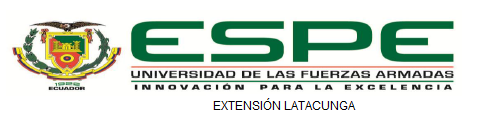 Peso del plato
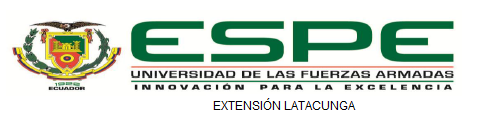 Modelamiento y selección de materiales utilizando software
Mediante el programa SolidWorks, se modeló cada uno de los elementos que forman parte del sistema;
Se realizó el análisis y simulación de esfuerzos  garantizando así un óptimo funcionamiento los elementos  del sistema. Se obtuvieron  tres parámetros como son:
Tensión de Von Mises
Desplazamiento resultante (deflexión)
Factor de seguridad.
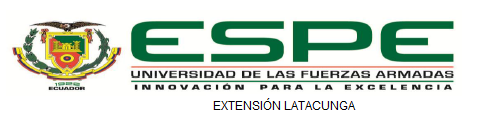 Análisis de esfuerzos de la banda transportadora
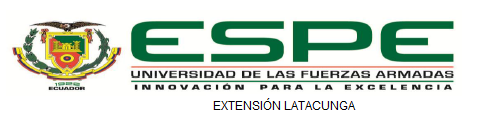 Análisis de esfuerzos de la banda transportadora
Rodillo motriz
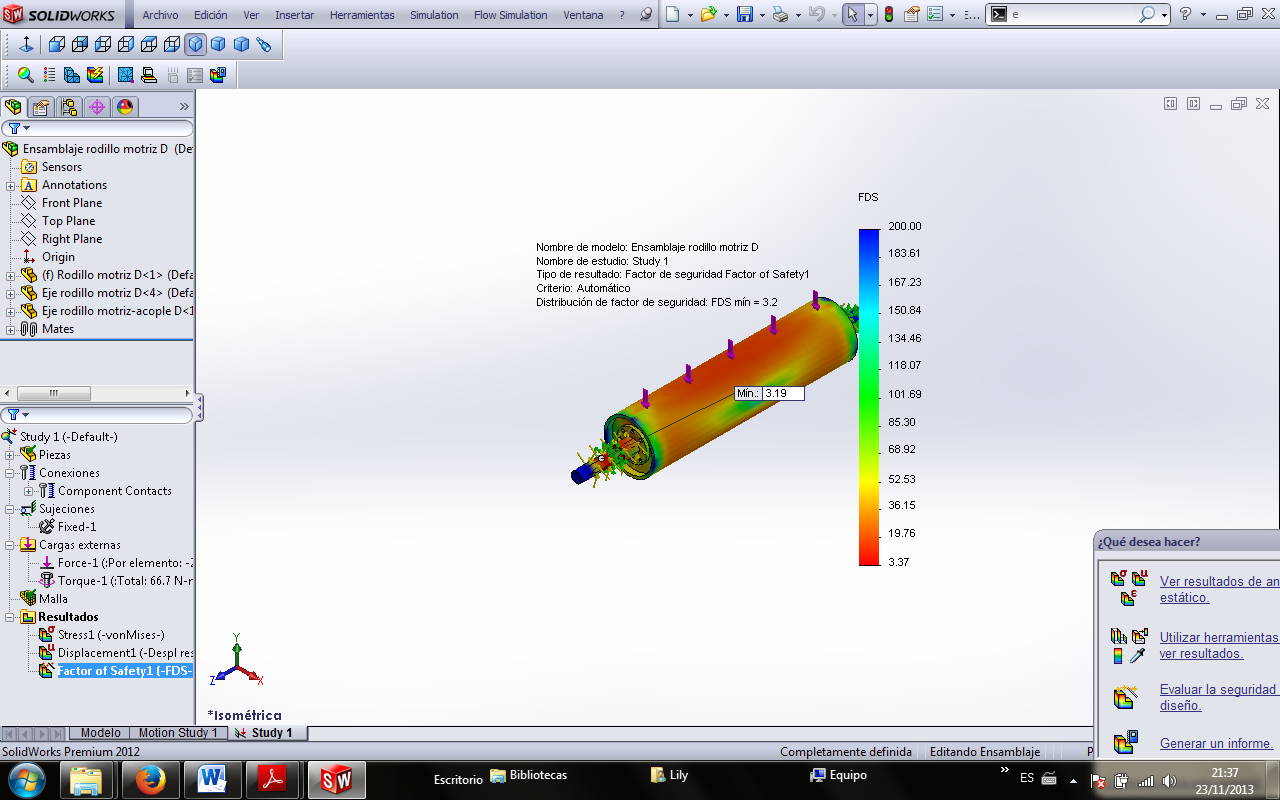 FS = 3.19
Fuerza externa aplicada= 2666.7 N
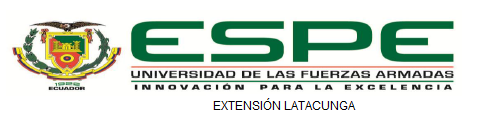 Rodillo tensor
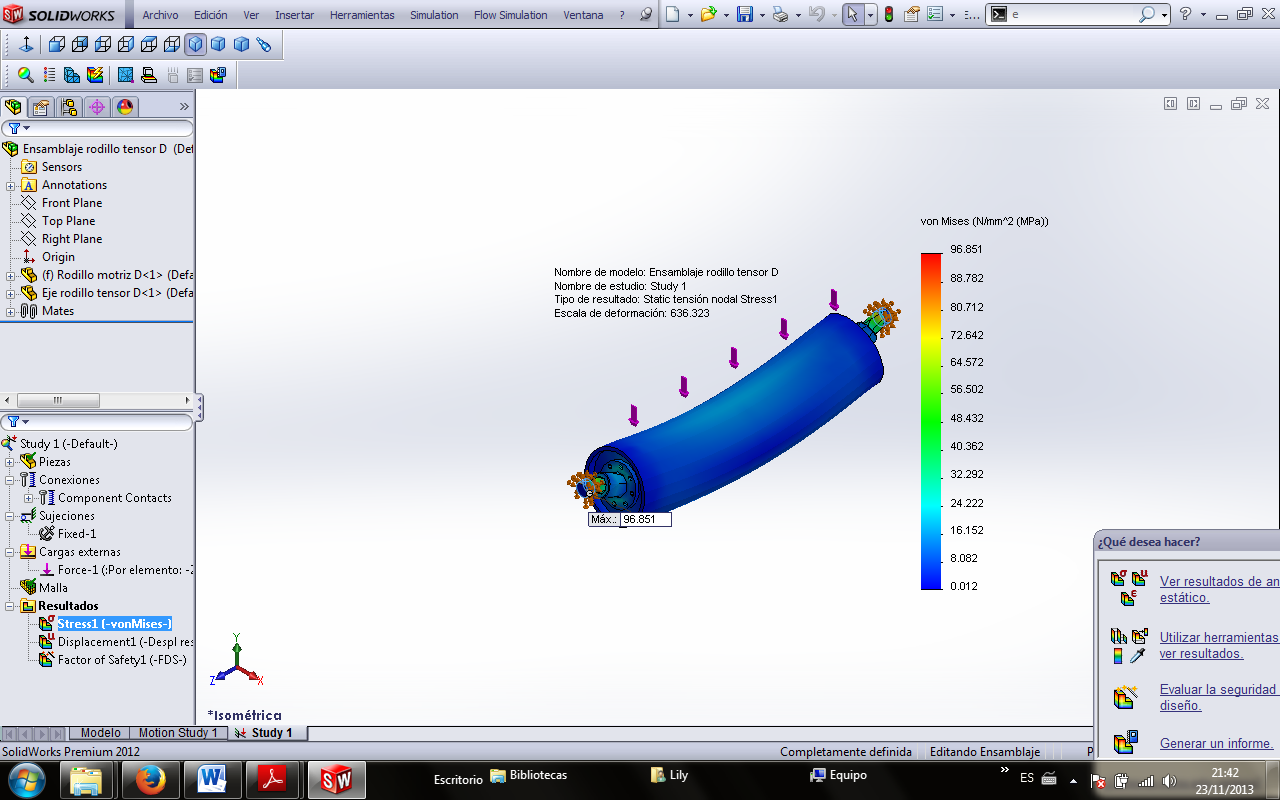 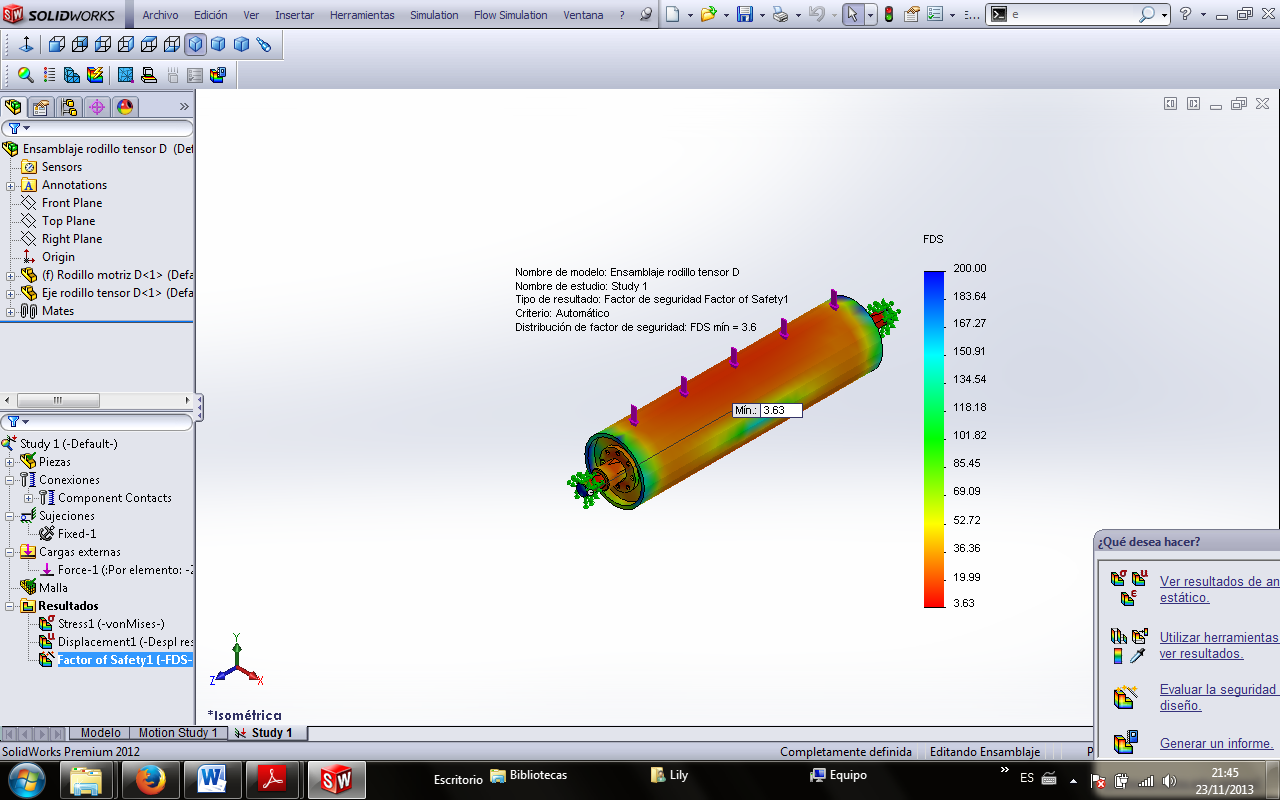 FS = 3.63
Fuerza externa aplicada= 2666.7 N
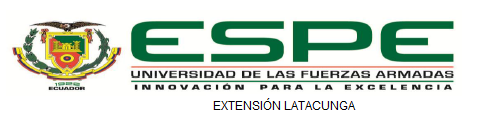 Rodillos intermedios
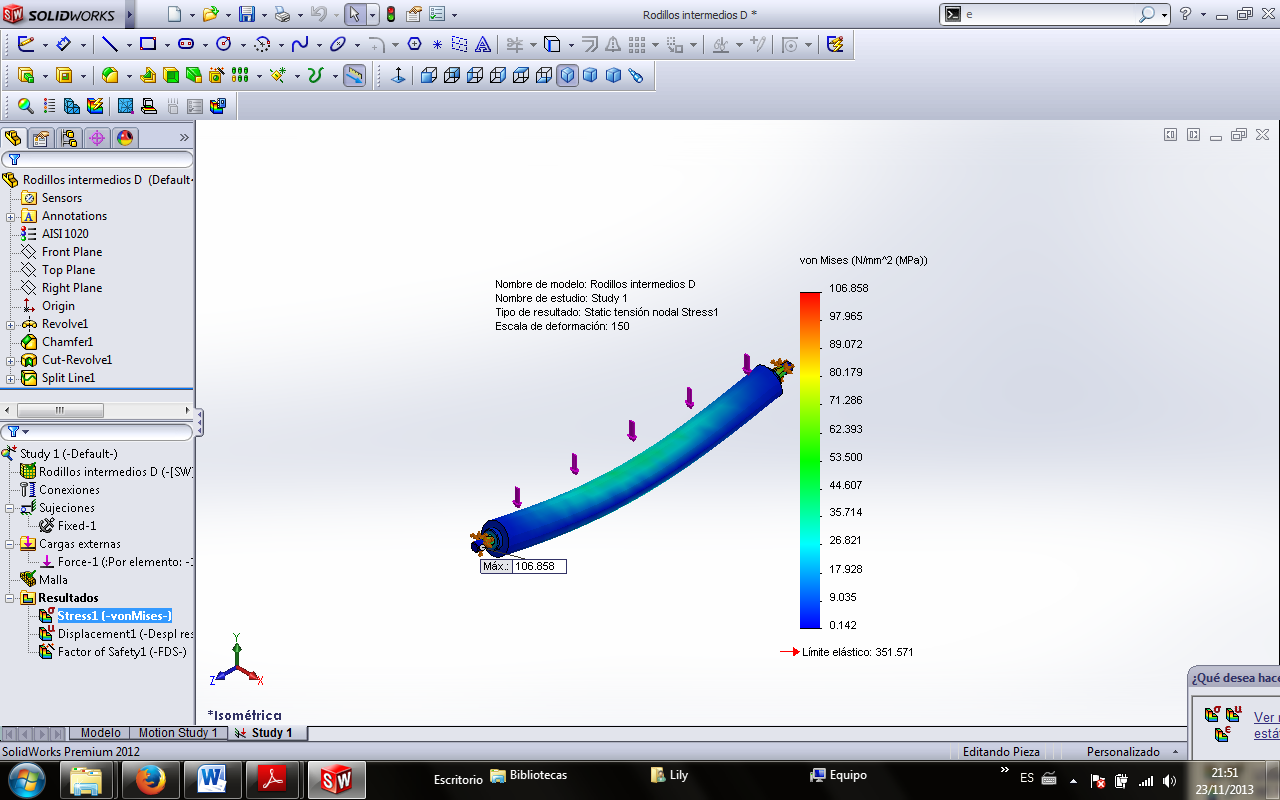 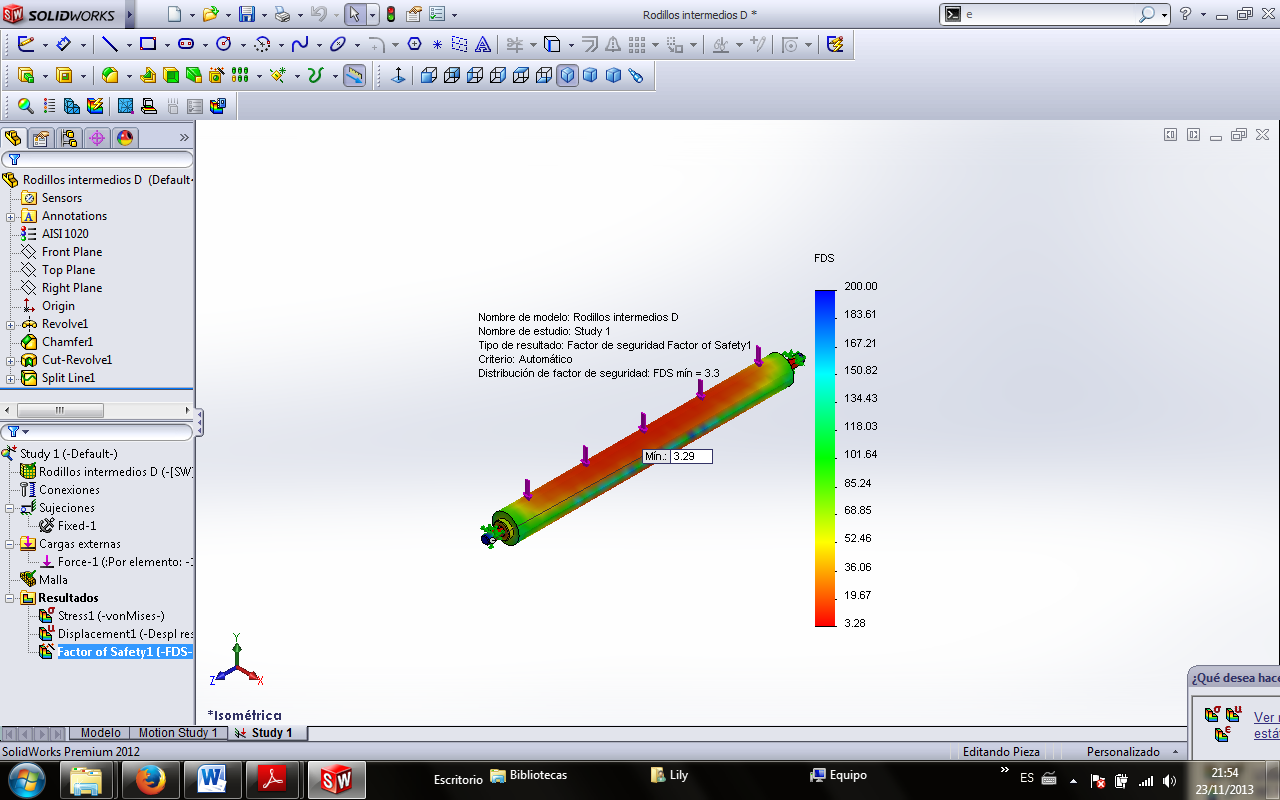 FS = 3.29
Fuerza externa aplicada= 1333 N
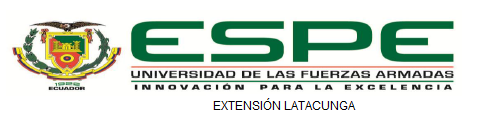 Elemento tensor
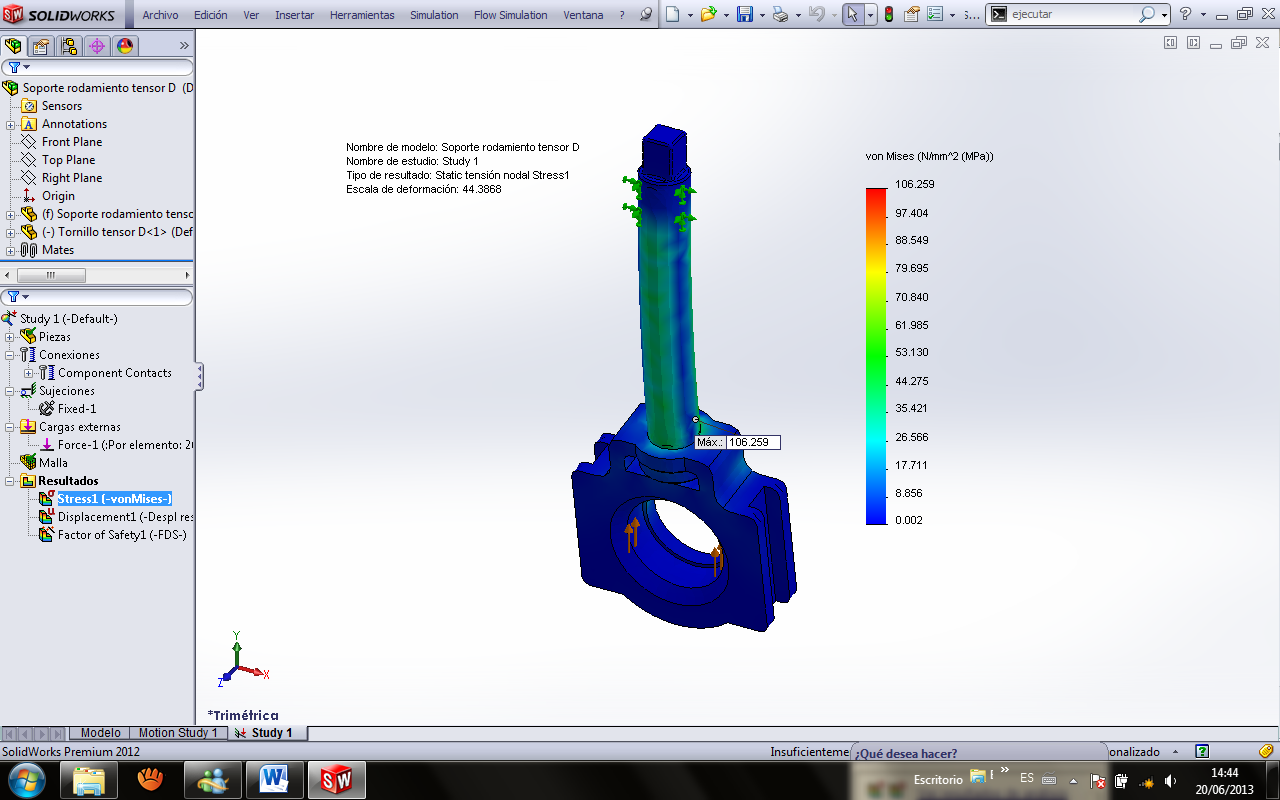 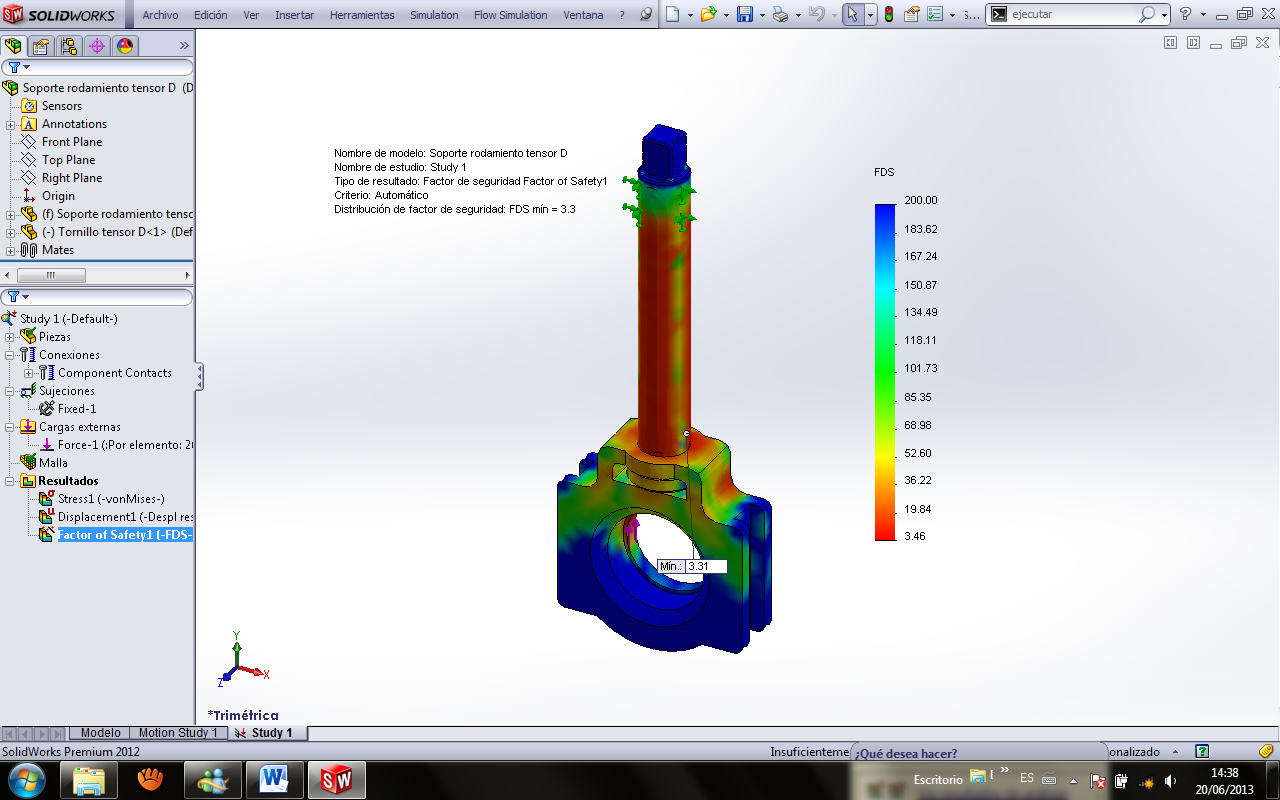 FS = 3.31
Fuerza externa aplicada= 2666.7 N
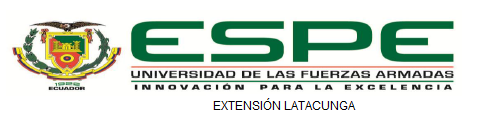 ESTRUCTURA SOPORTE DE LA BANDA TRANSPORTADORA
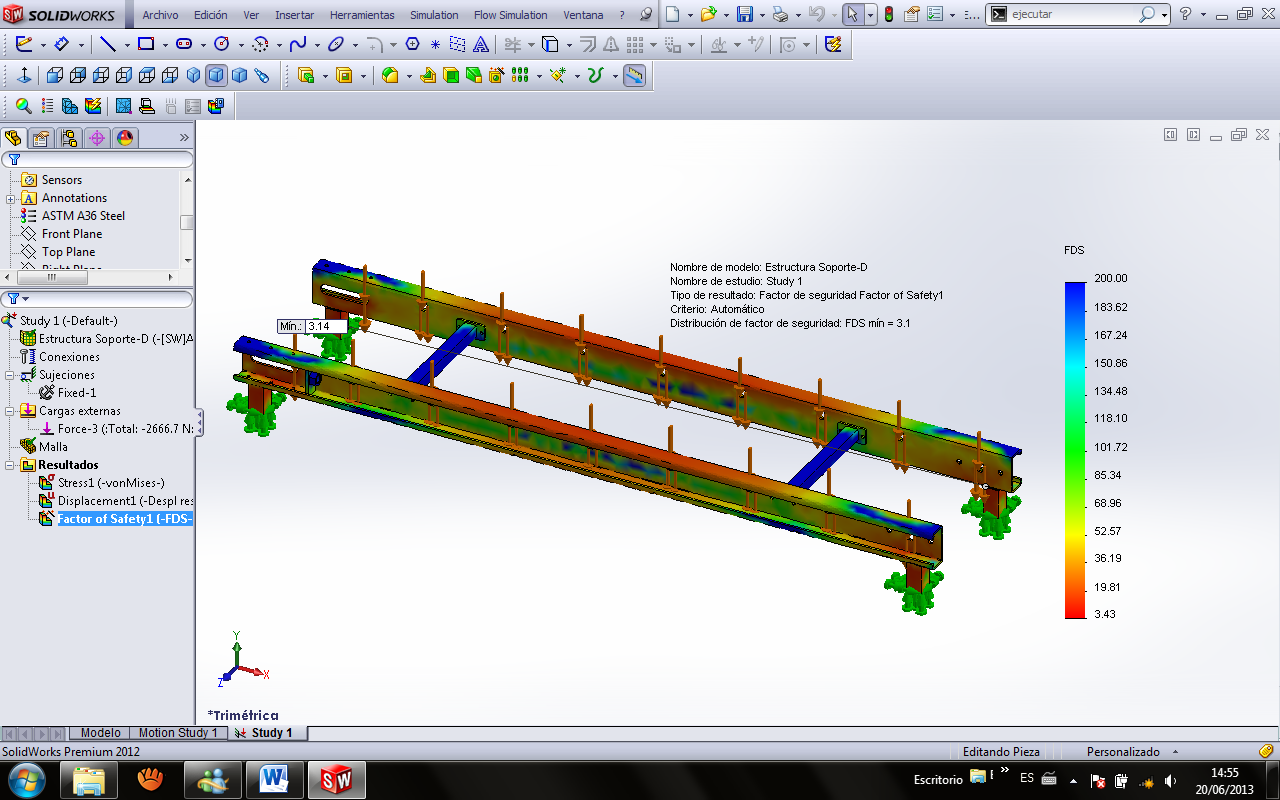 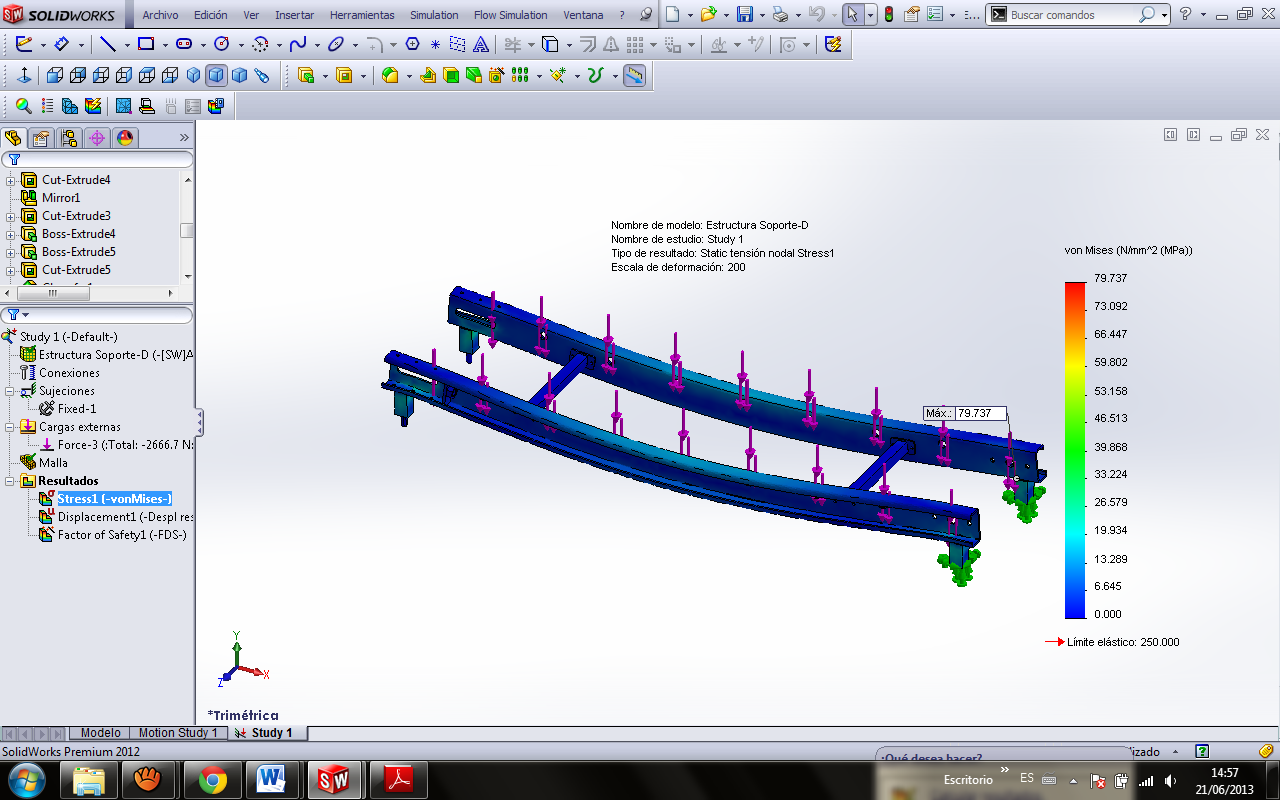 FS = 3.14
Fuerza externa aplicada= 2666.7 N
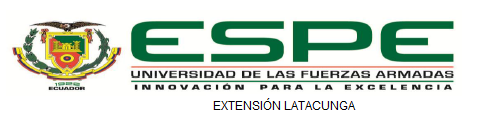 ANÁLISIS DE ESFUERZOS DEL DISCO  GIRATORIO
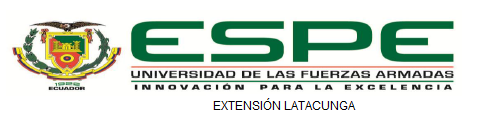 engrane
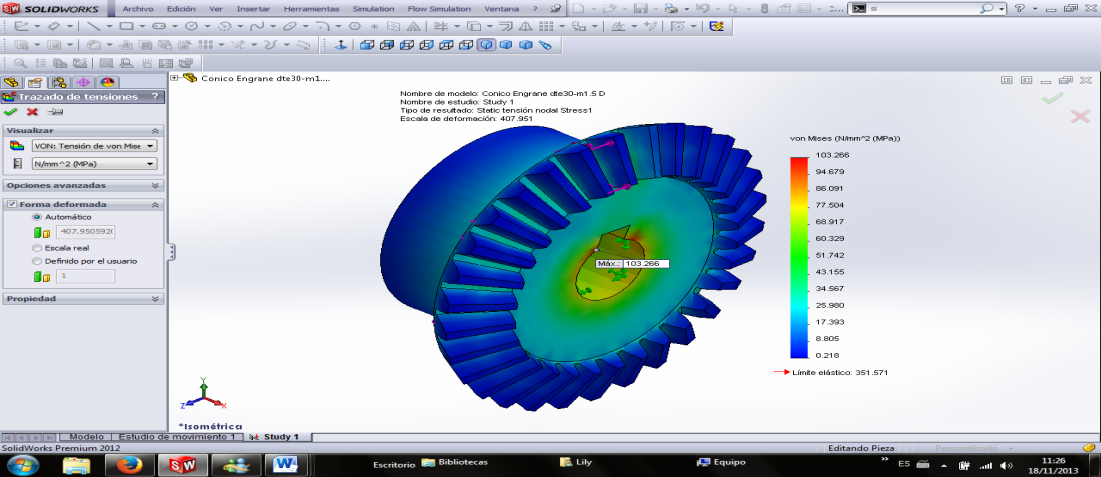 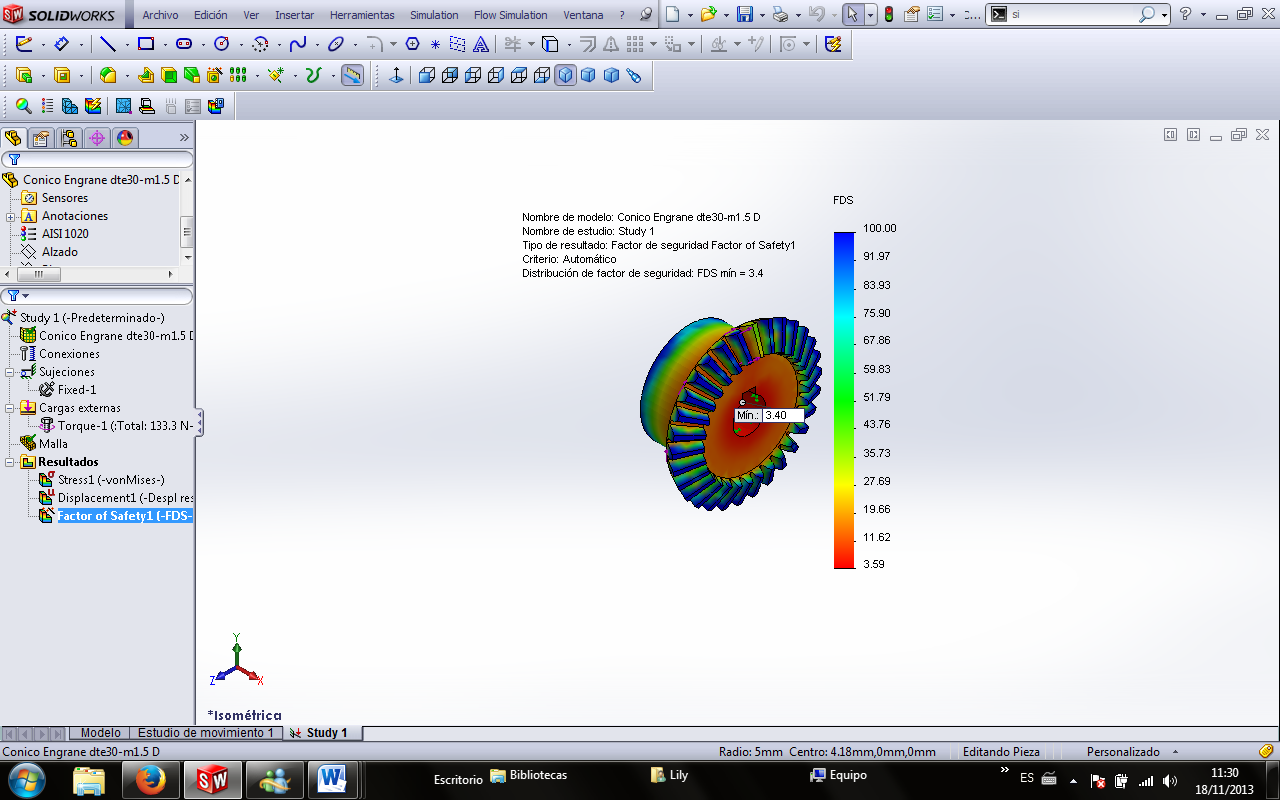 FS = 3.40
Fuerza externa aplicada= 133  N*m
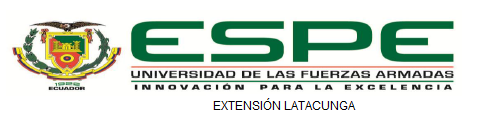 piñón
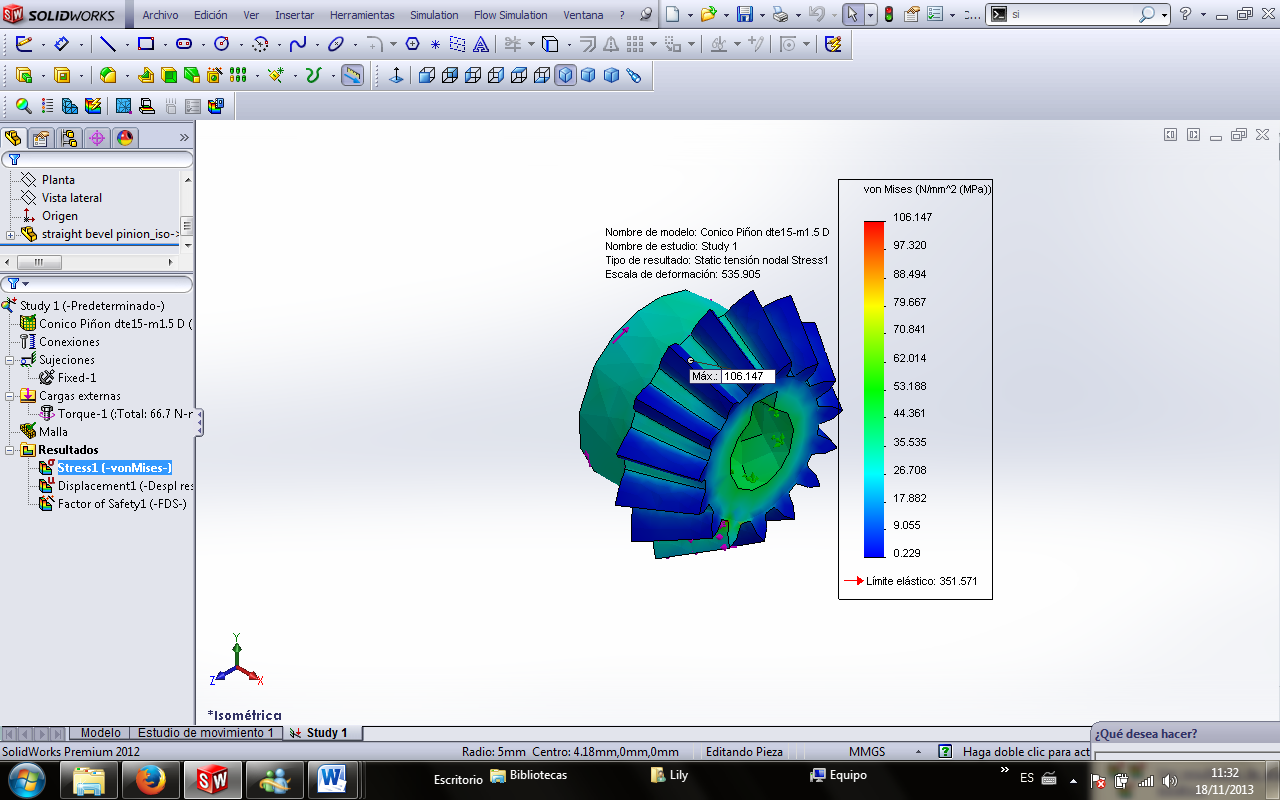 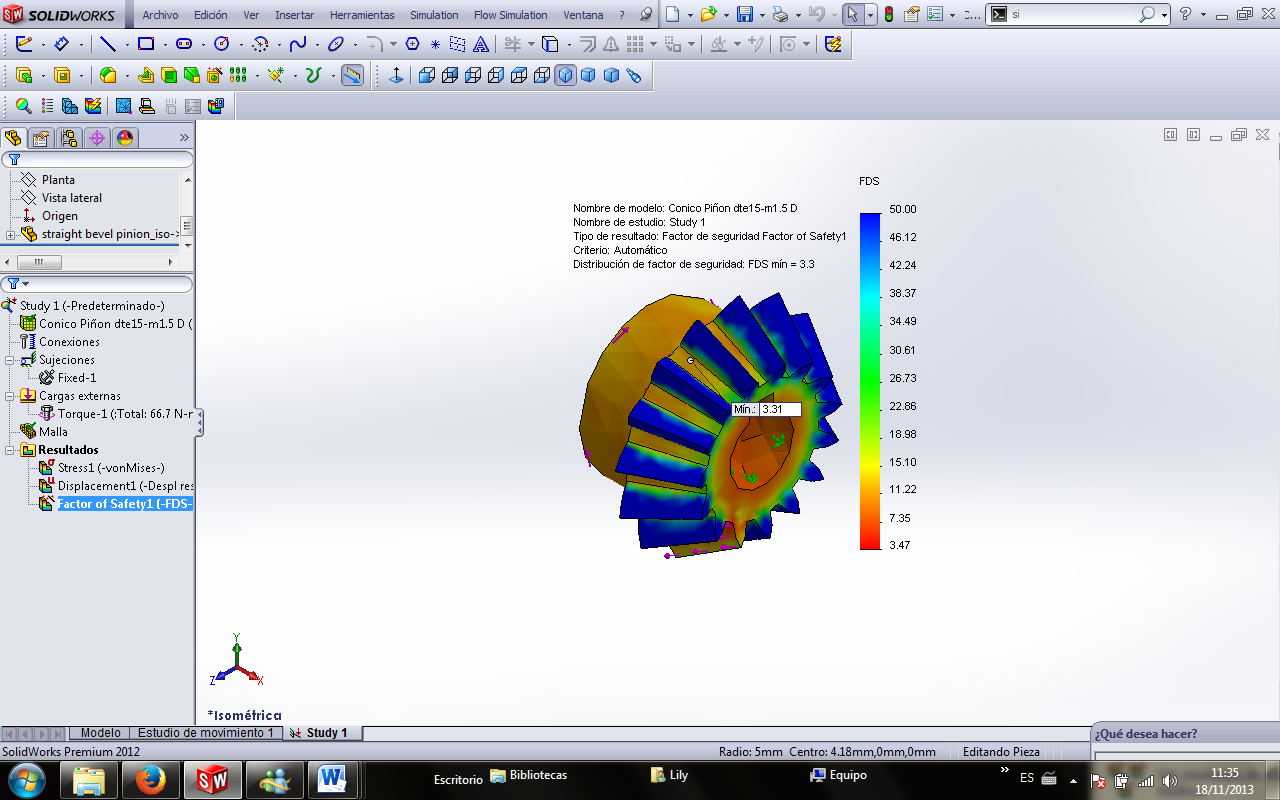 FS = 3.40
Fuerza externa aplicada= 133  N*m
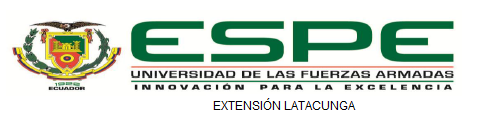 Eje vertical
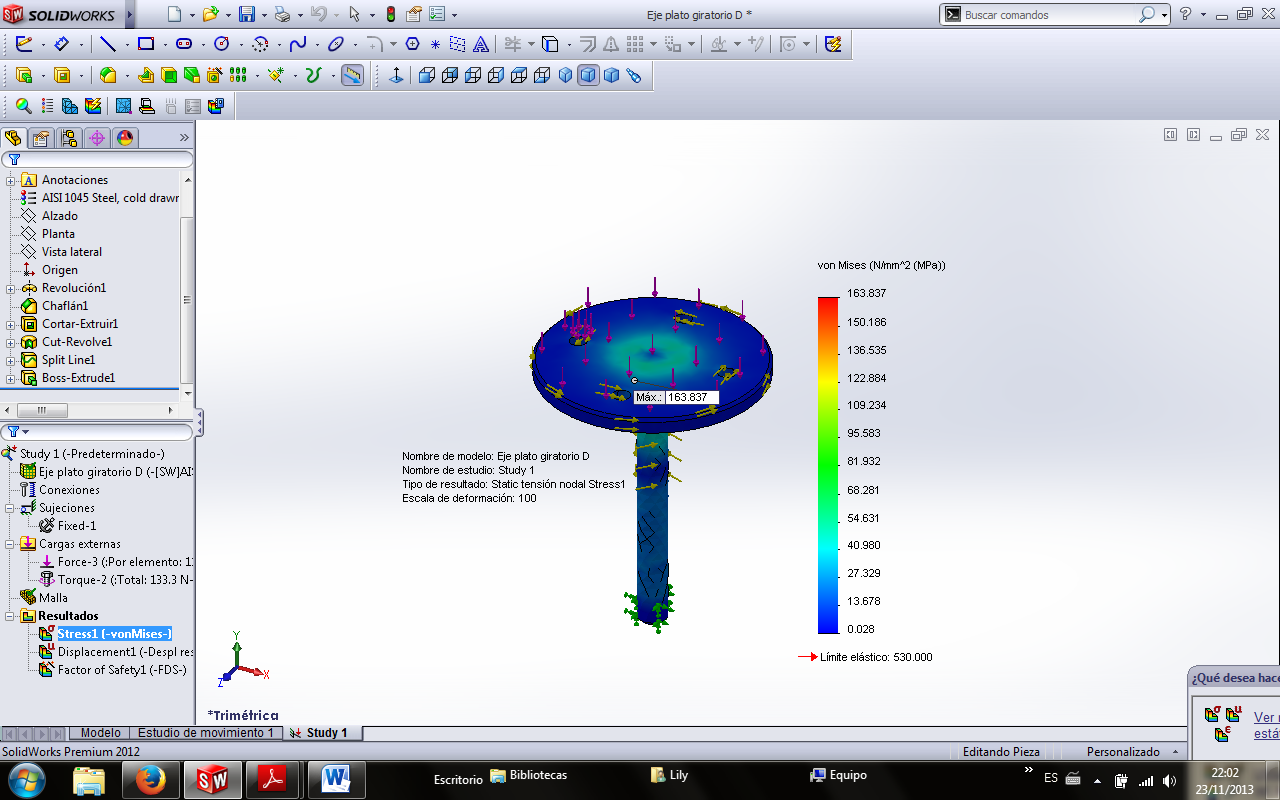 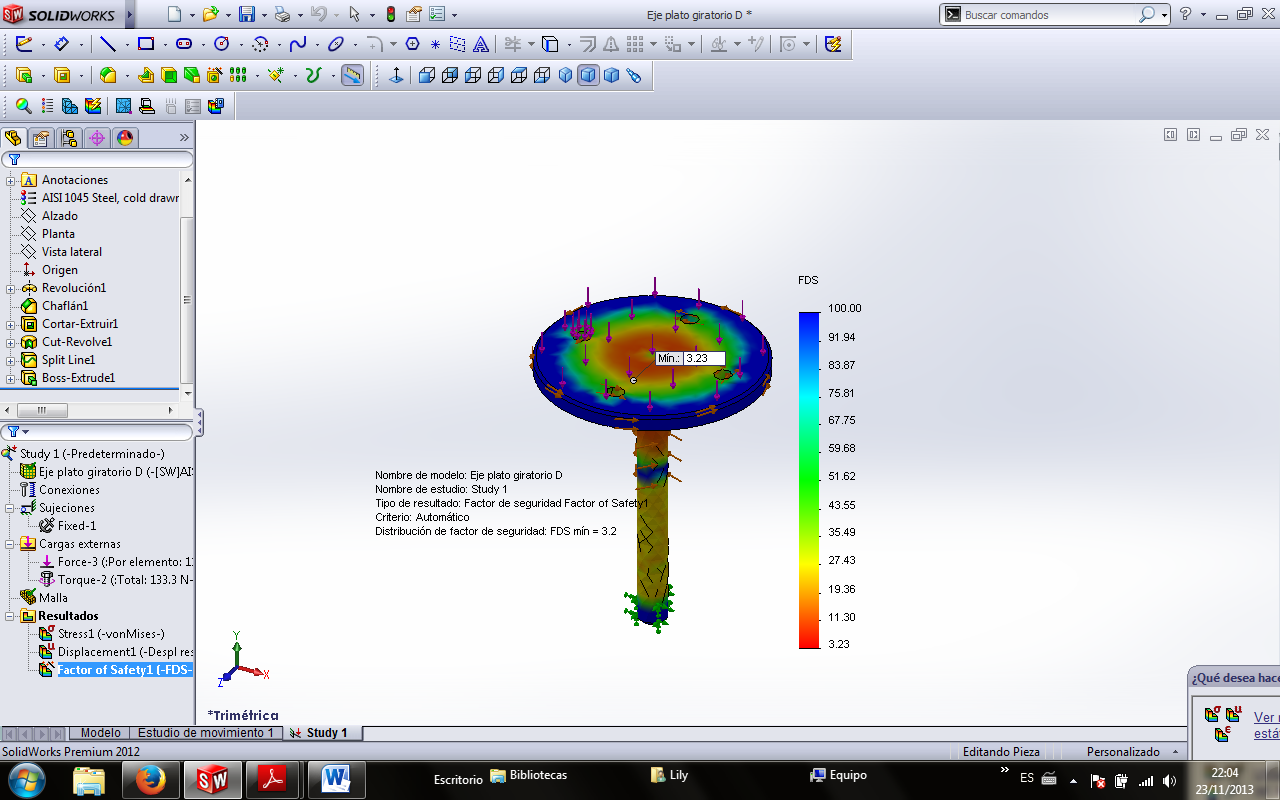 FS = 3.40
Fuerza externa aplicada= 133  N*m
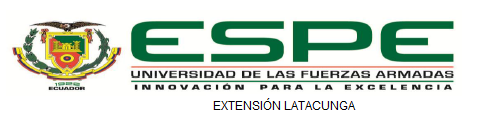 Eje horizontal
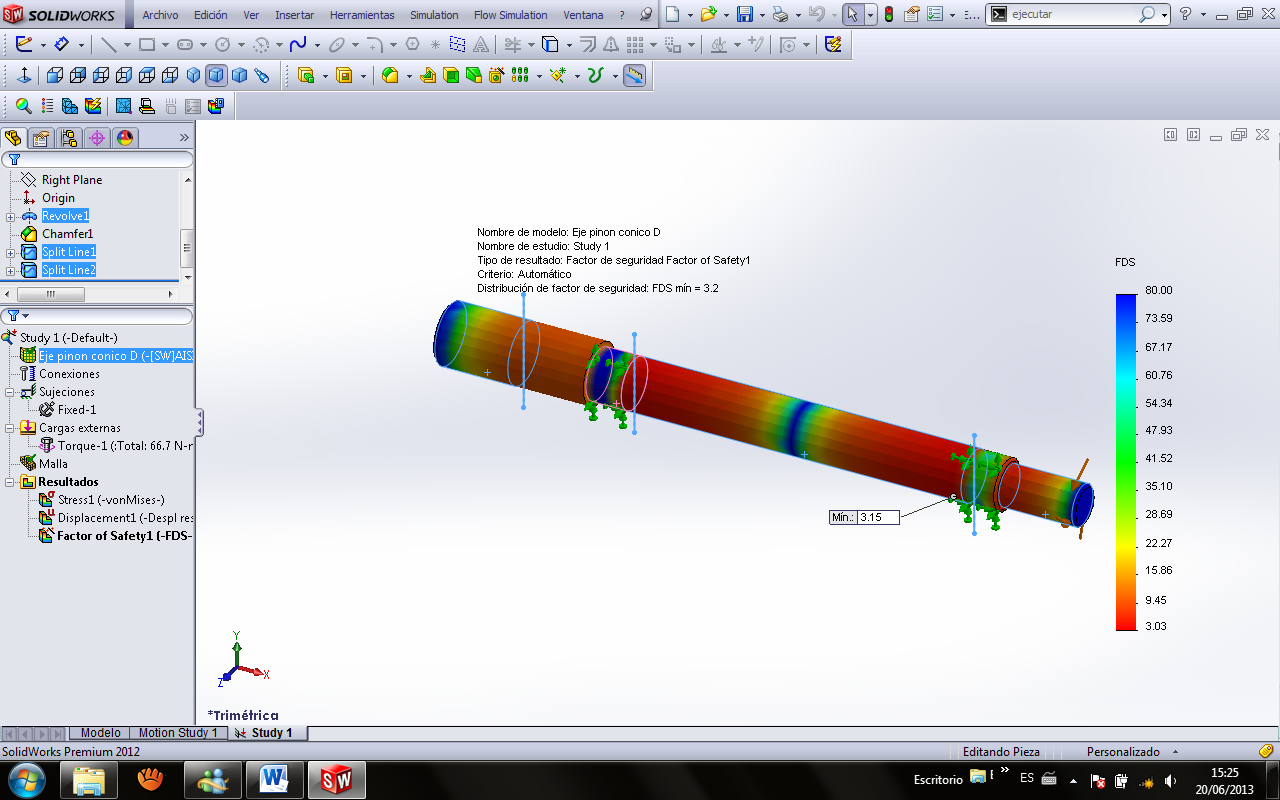 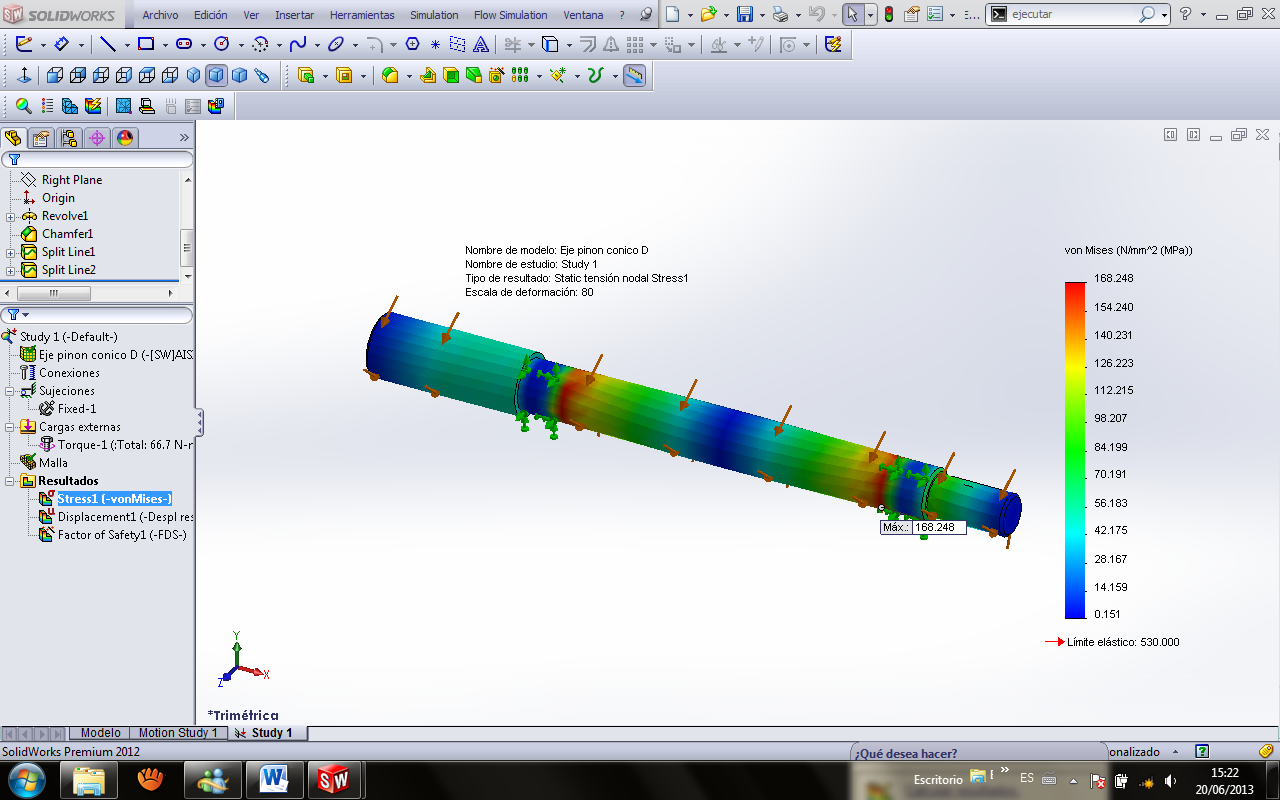 FS = 3.15
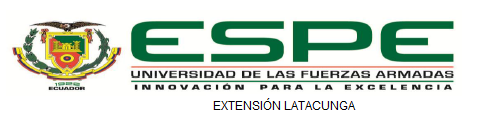 Disco
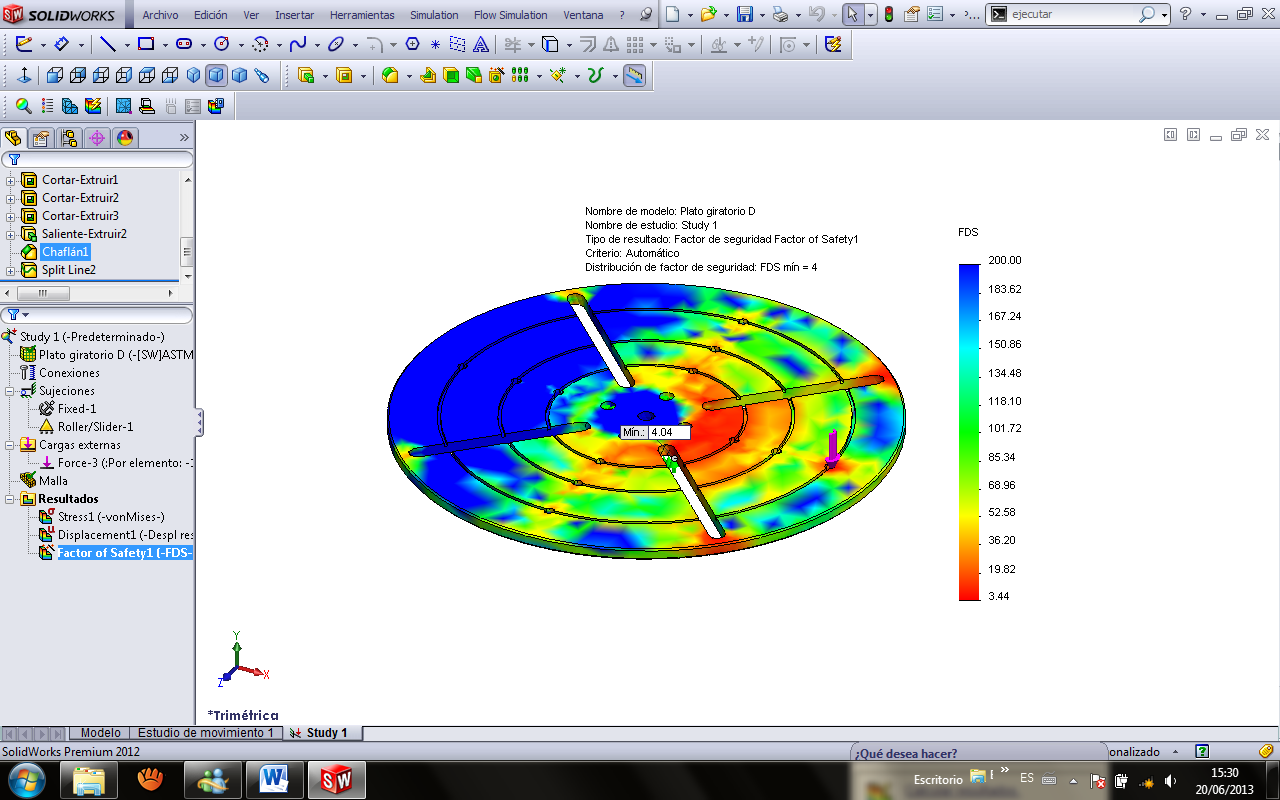 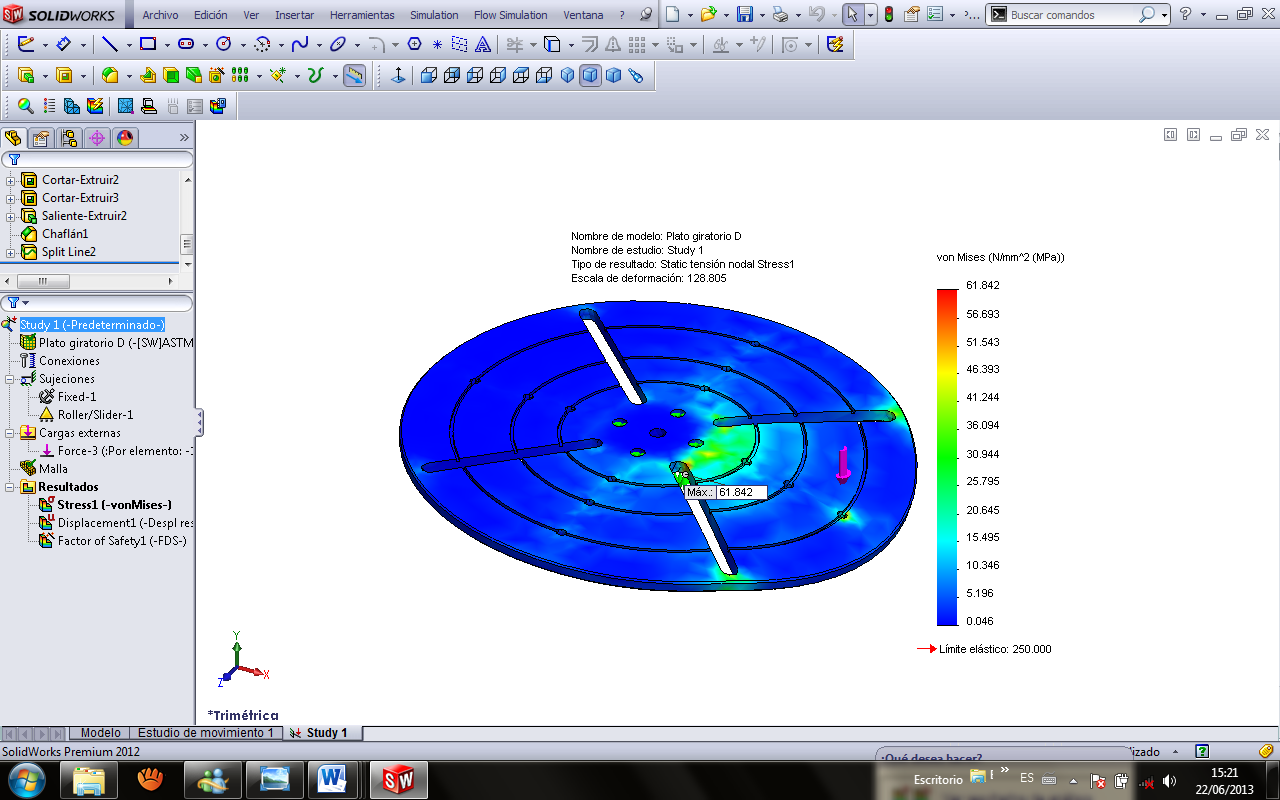 FS = 3.04
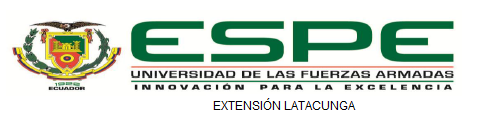 Estructura soporte del disco
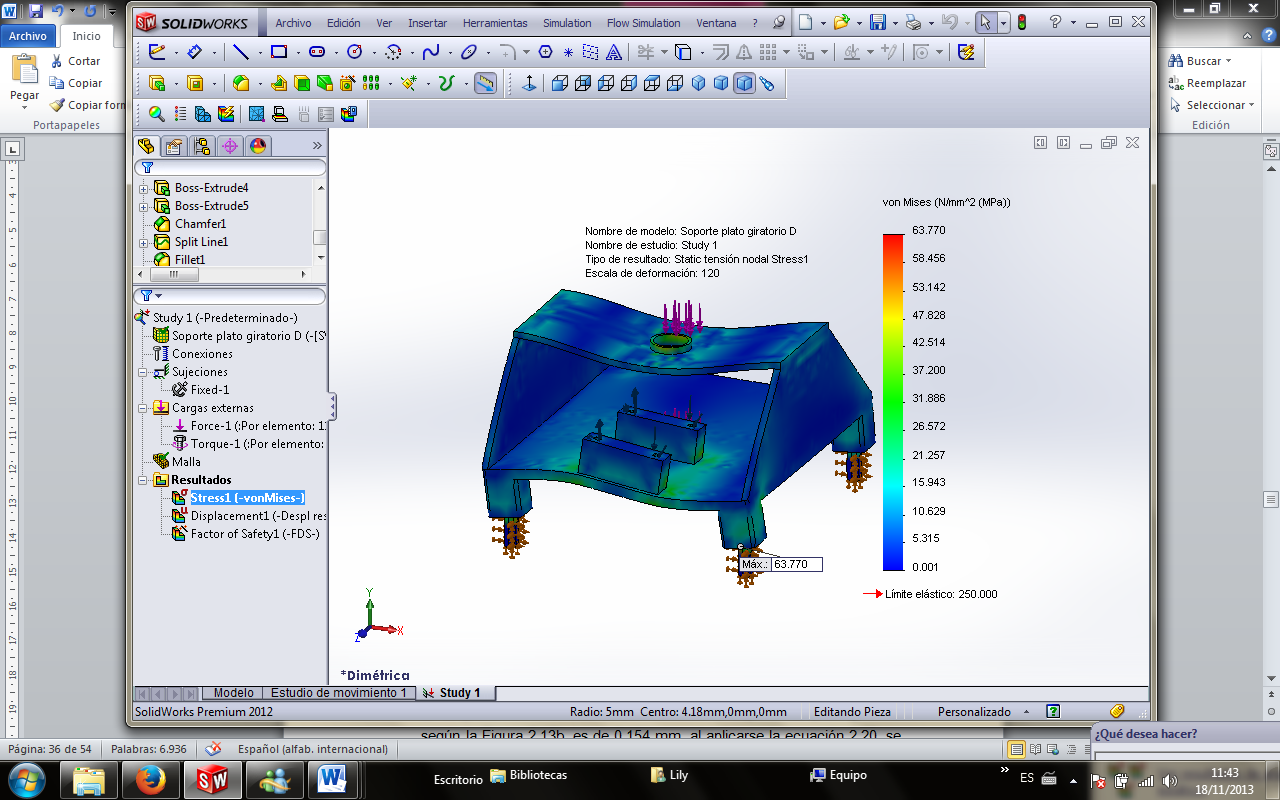 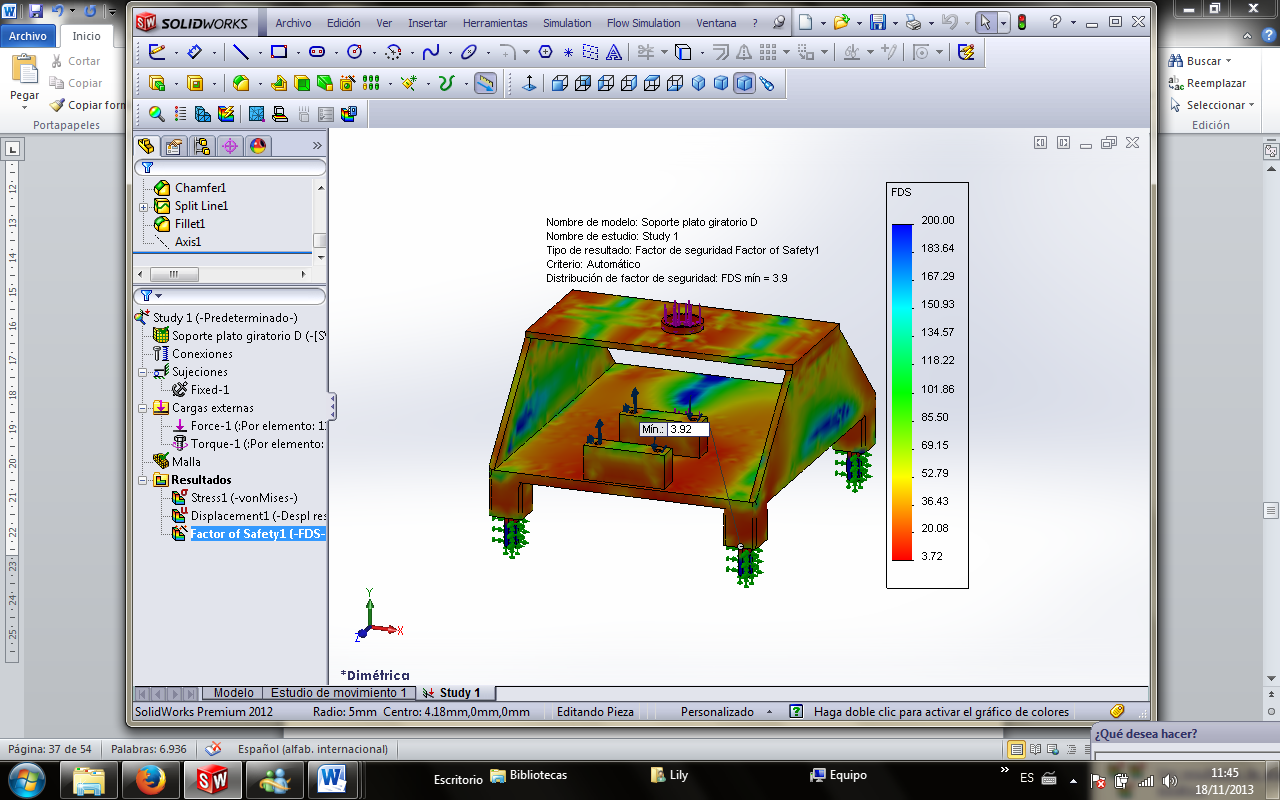 FS = 3.92
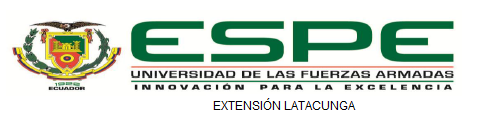 Estructura de soporte principal del la banda y el disco.
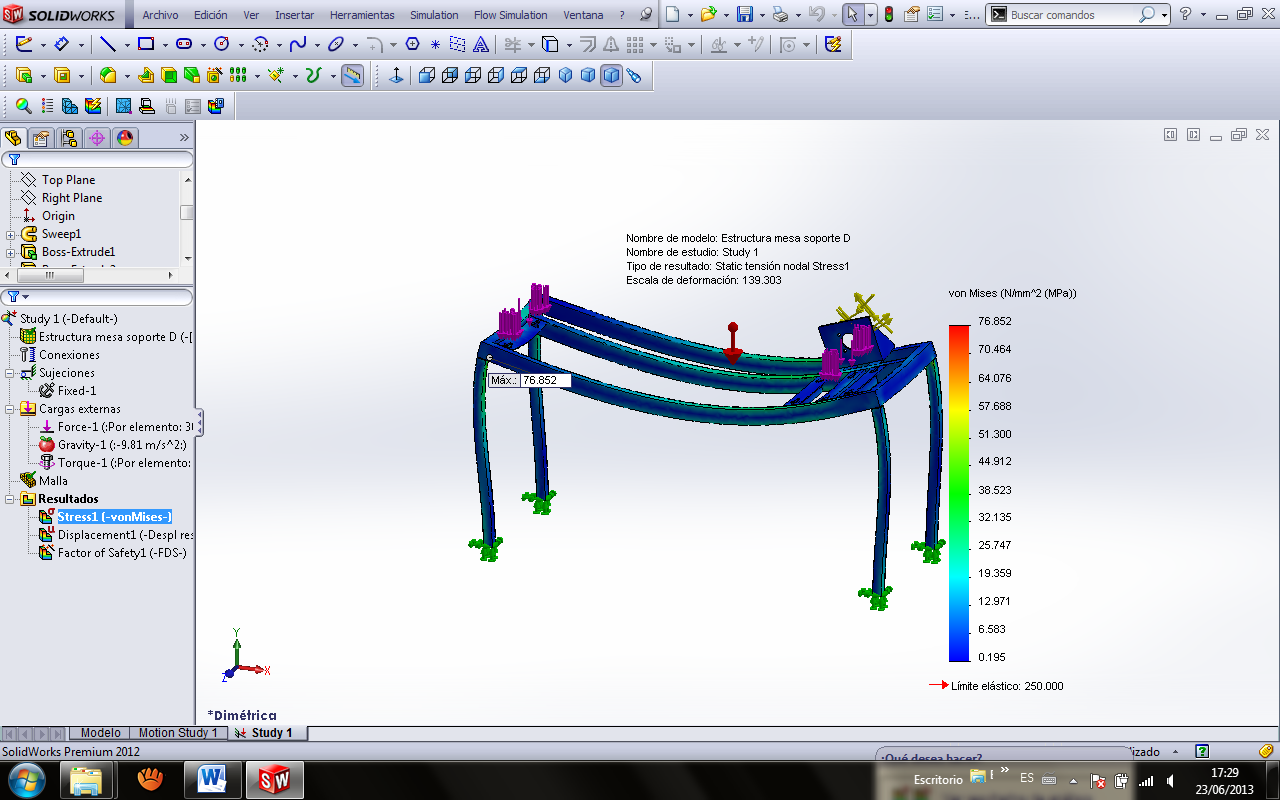 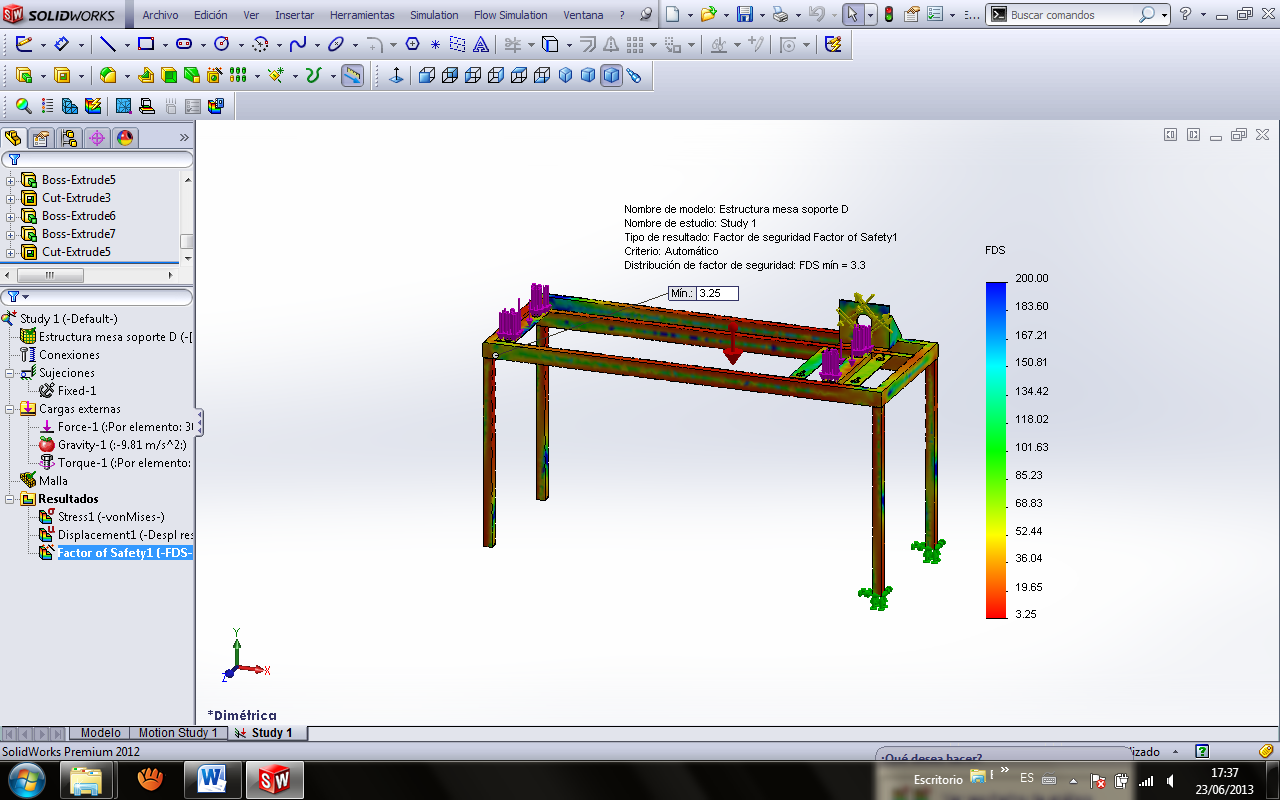 FS = 3.24
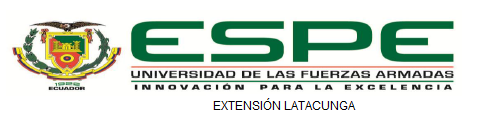 Sistema de la banda transportadora
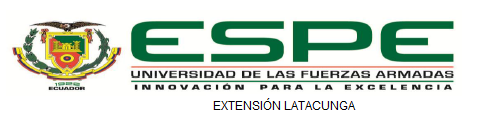 Sistema del disco posicionador
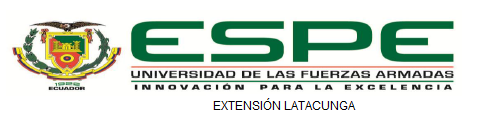 Montaje del sistema de la banda transportadora y el disco posicionador
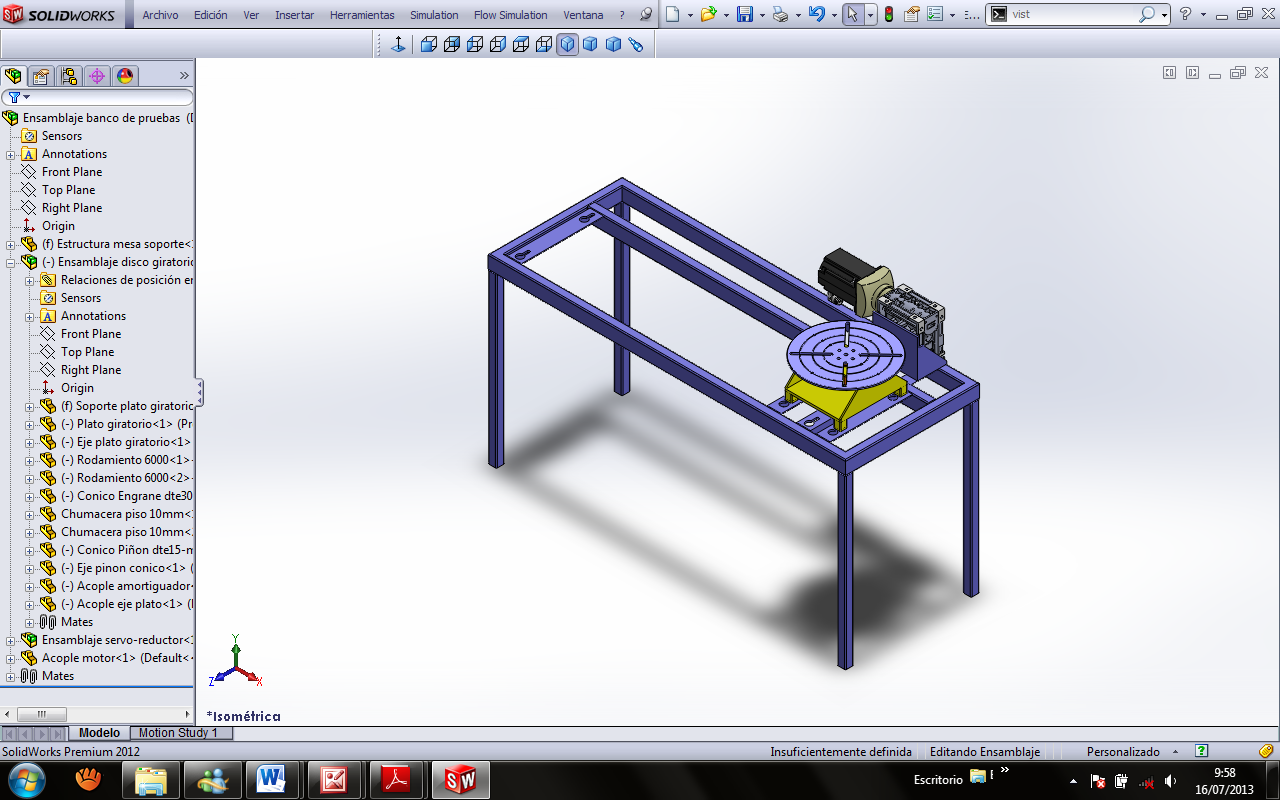 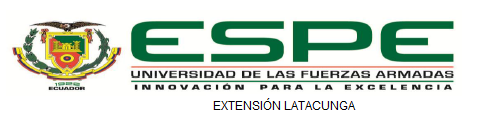 Selección de los elementos eléctricos del sistema
Los elementos del sistema eléctrico serán los que permitan un control óptimo del sistema, consiguiendo así el funcionamiento correcto.
Estos elementos se seleccionaran en base al voltaje y corriente requeridos. El sistema de potencia consta de un servomotor, el cual debe tener las protecciones necesarias. La parte de del control automático estará comandada mediante un PLC, el cual recibe la señal de dos sensores infrarrojos los cuales activan o desactivan la salida del servo driver, el mismo que controla al servomotor.
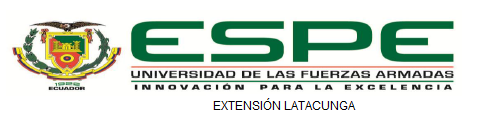 Selección de controlador lógico programable
Aplicaciones posibles
Entradas y salidas
Fuente 
Compatibilidad
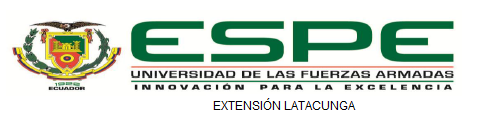 Selección de controlador lógico programable  (PLC)
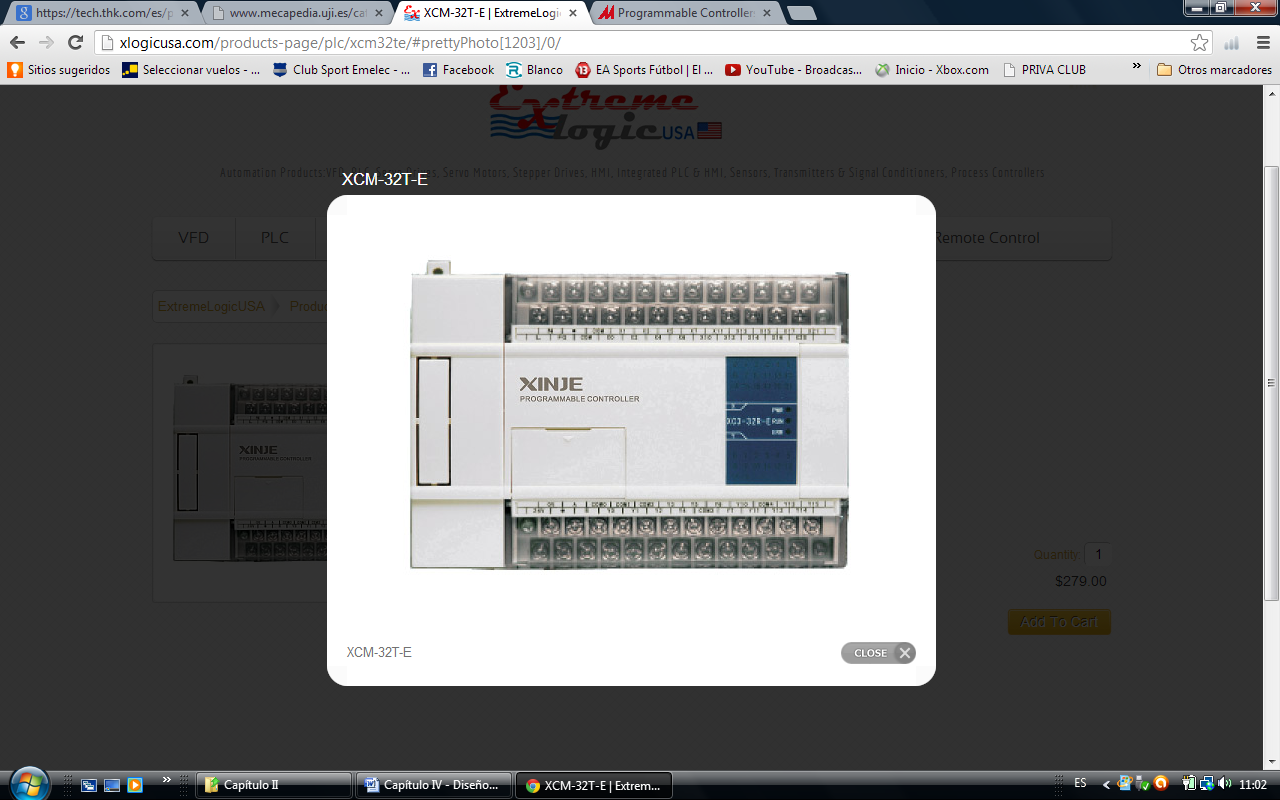 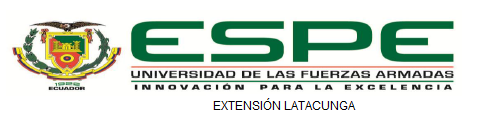 Posibles conexiones del PLC
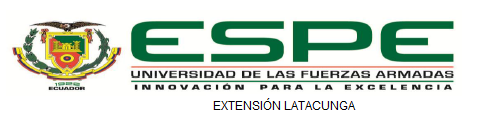 Selección de los elementos eléctricos
Como elementos de protección se seleccionó los siguientes:
Breaker: 10 A/220V
Fusibles: 2A
Interruptor: 3 polos/ 16 A
Paro de emergencia: 110 V
Luces piloto: 110 V
Cables de conexión: # 16 / #22 apantallado (conexión CN1)
Canaletas y Riel DIN
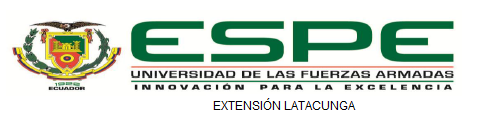 Selección de los sensores
Se seleccionó dos sensores infrarrojos, ya que era el modelo que cumplía de una manera más completa el perfil deseado. Una de las principales características es la versatilidad de material que puede detectar sea madera, metales, plásticos, etc. Los cuales están diseñados  especialmente para la detección, clasificación y posicionado de objetos, sin importar el material.
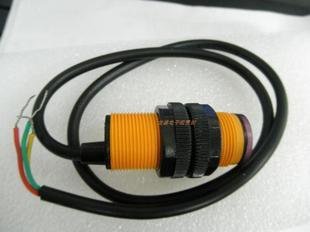 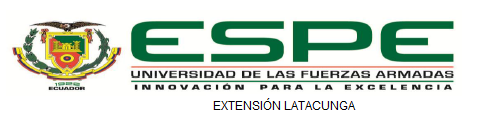 Selección de la pantalla táctil
El touch panel se eligió de la misma marca del PLC debido a su compatibilidad, ya que esto facilita el trabajo y permite una comunicación más segura entre PLC y HMI.
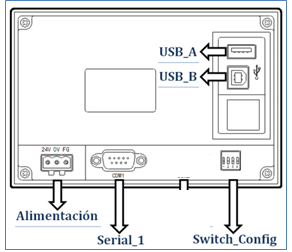 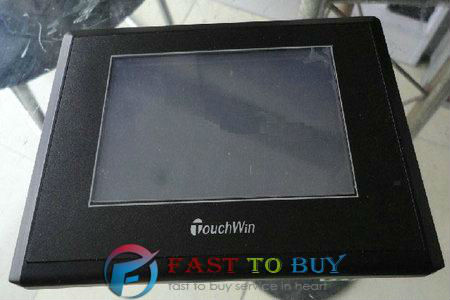 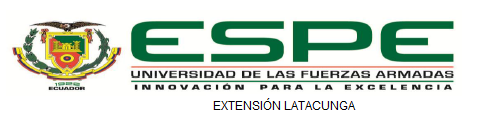 Diseño del algoritmo de programación
La programación del PLC se la realiza en dos partes mediante subrutinas, una para controlar la banda transportadora y otra para el control del disco posicionador.
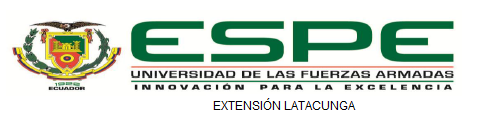 Algoritmo de  programación del plc para el control de velocidad y posición del disco posicionador.
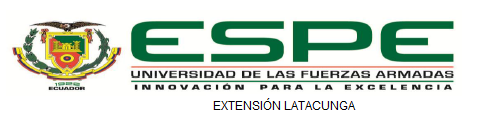 Diseño de la programación del plc para el control de velocidad y posición de la banda transportadora
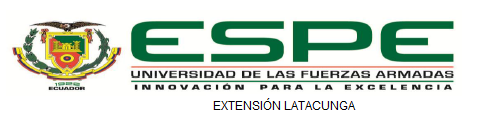 Diseño de la programación de la interfaz de comunicación hmi.
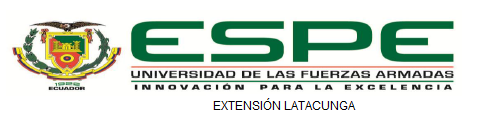 Desarrollo del sistema de control
En el desarrollo del sistema de control se resuelve los requerimientos en cuanto a software, necesarios para realizar el control de la posición y velocidad del sistema.

El software utilizado para la programación del PLC es:
Thinget XC Series PLC ProgramTool
Para la programación de la pantalla táctil es:
TouchWinEditTool
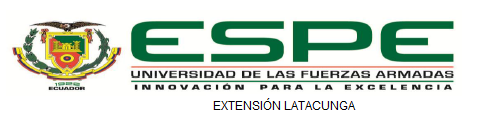 Thinget xc series program tool
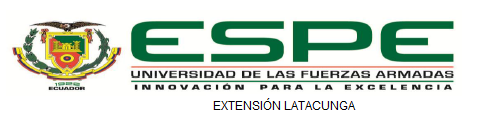 Programación del plc con thinget xc series plc program tool.
Una vez que se ha revisado algunas herramientas del software a utilizar, se iniciará la programación del control de velocidad y posición del sistema.
Abrir el programa Thinget Xc Series Plc Program Tool
Configuración del puerto serial.
Programación del control de velocidad y posición
Descarga del programa al PLC
Arranque del PLC
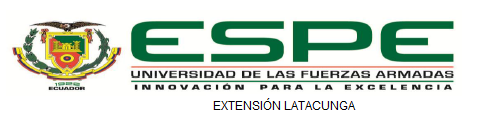 Programación del plc con thinget xc series plc program tool
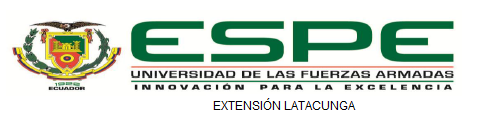 Programación de la interfaz hmi.
Para la interfaz se utilizó un Touch Panel de 3.7 pulgadas con una alimentación de  24Vdc de la serie TH-465, de la marca XINJE. Para la programación de la misma se empleará el paquete computacional llamado TouchWin Edit Tool Versión 2.2
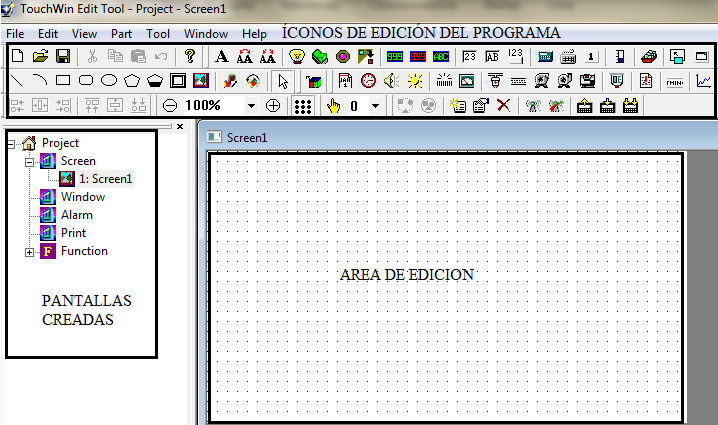 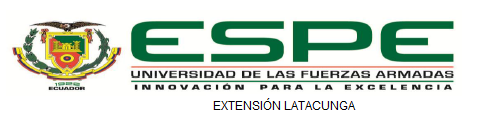 Programación de la interfaz hmi.
Se insertó cuatro pantallas de programación principal y cinco ventanas de alerta.
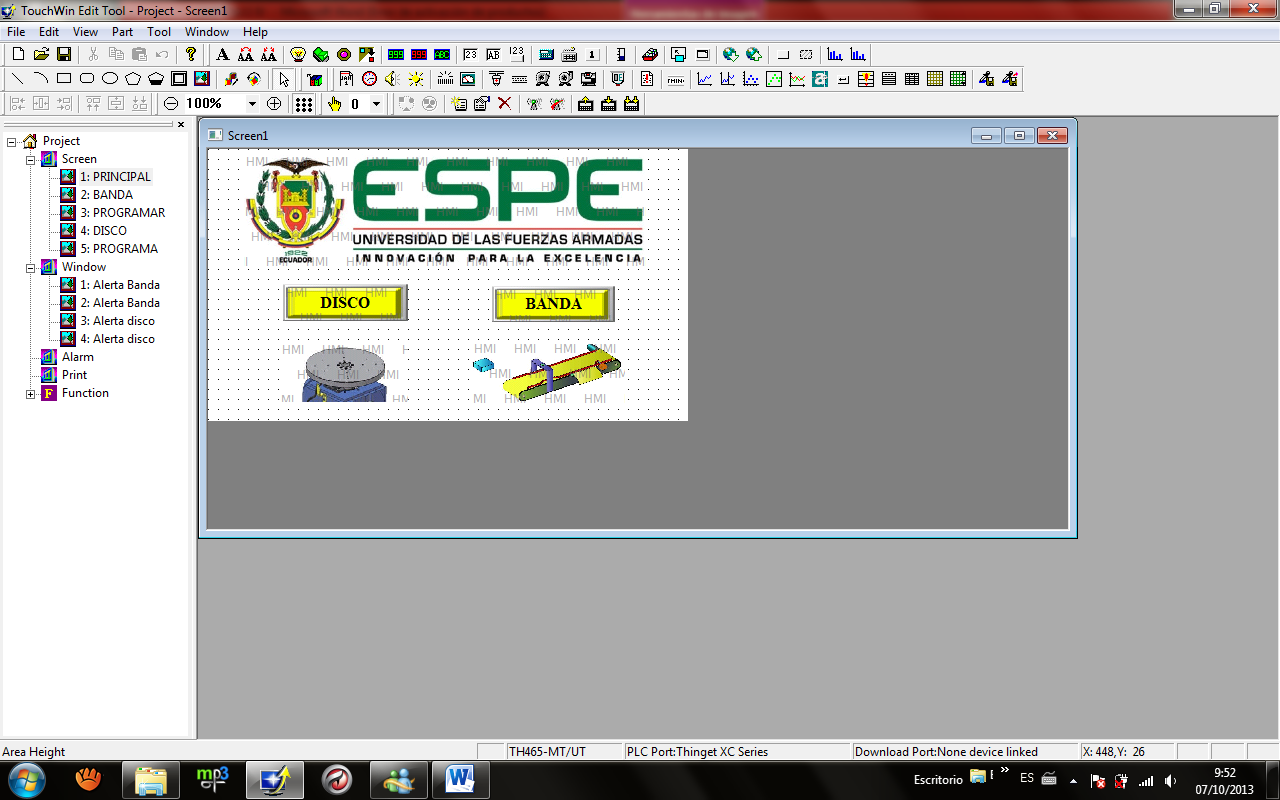 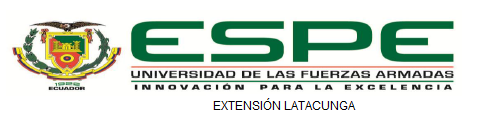 Programación de la interfaz hmi.
A continuación se selecciona la pantalla principal, se da clic en de la barra de herramientas para insertar un botón, a este se le asigna la función a desempeñar.
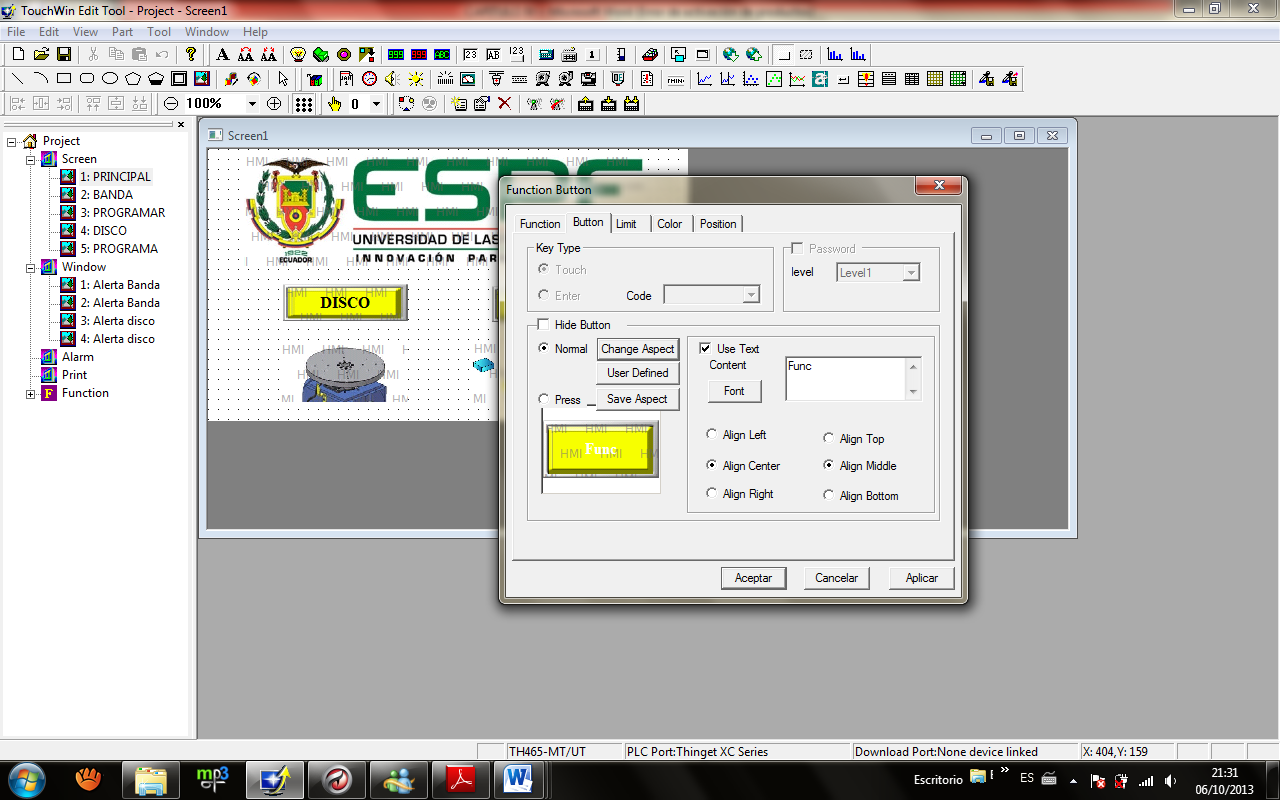 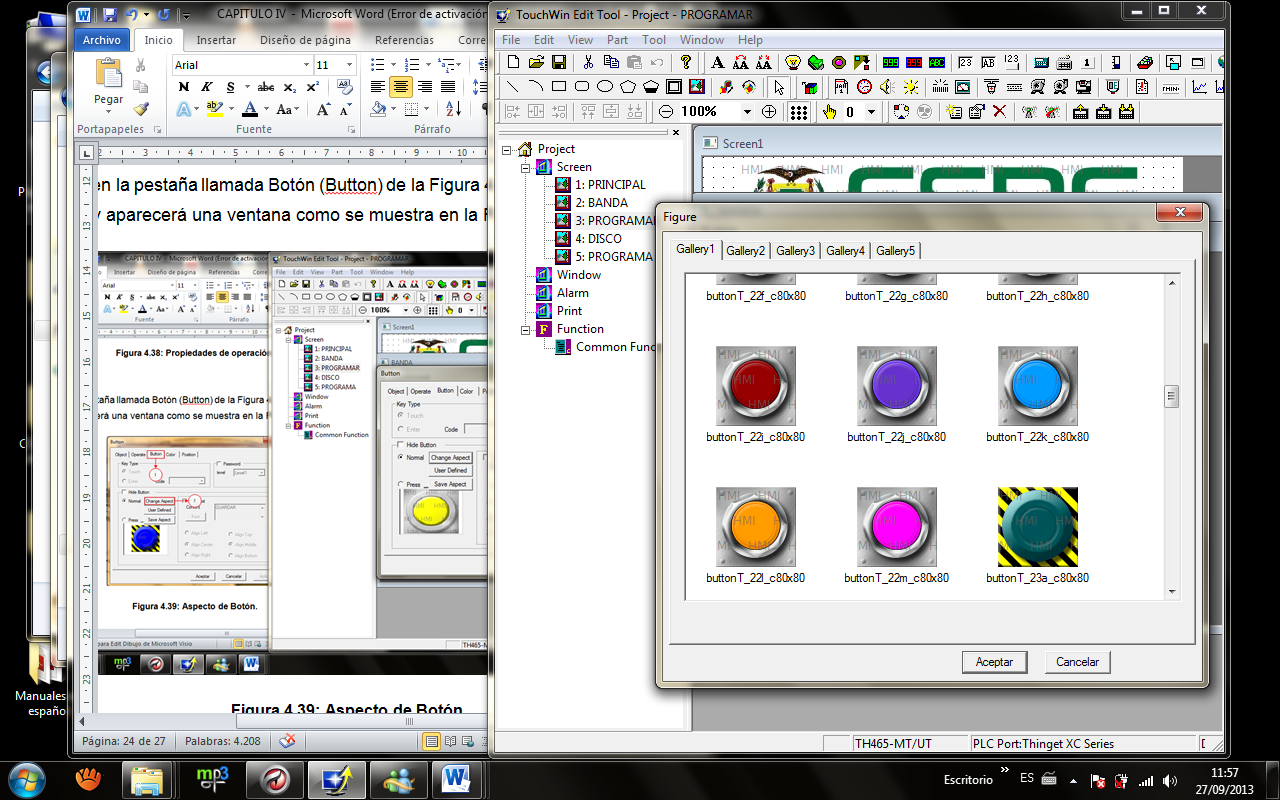 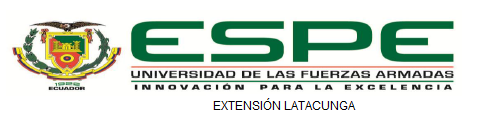 Pantallas programadas para el control del disco.
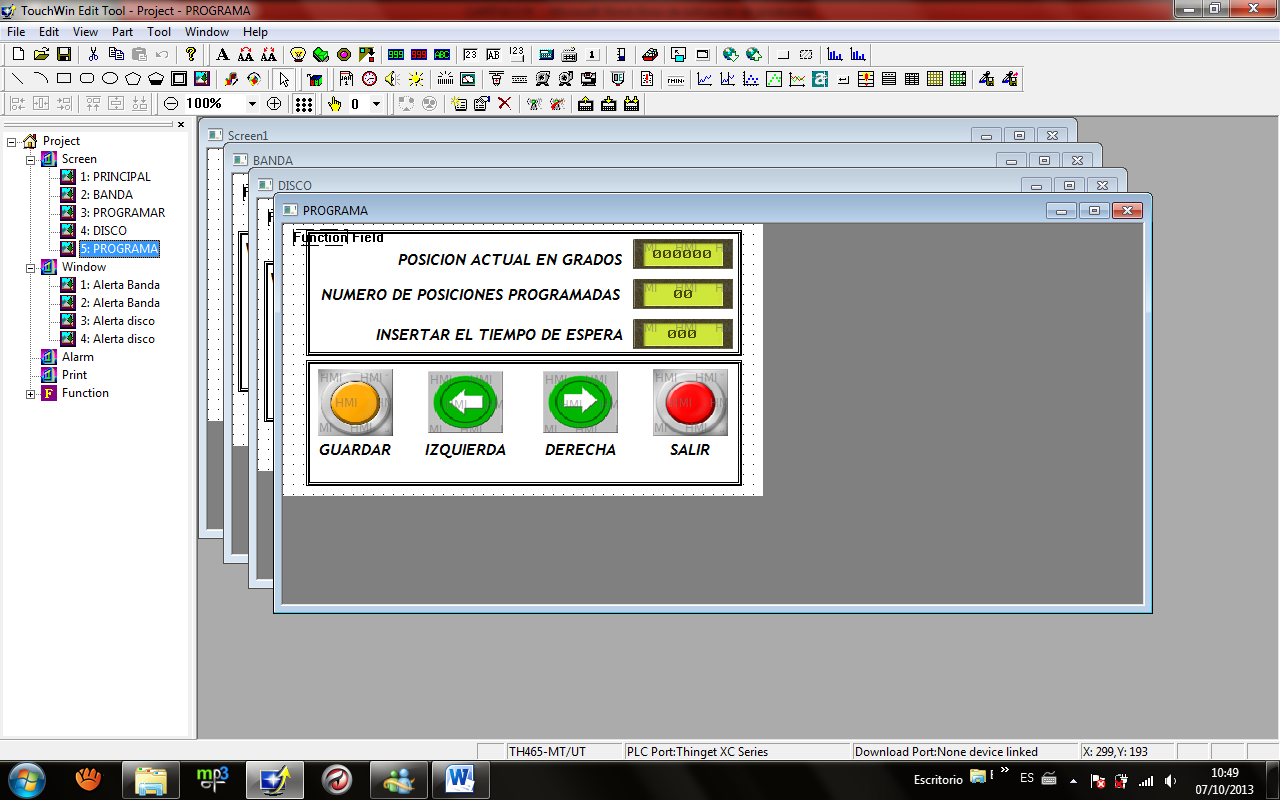 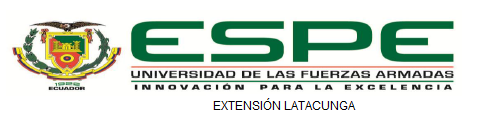 Pantallas programadas para el control del disco.
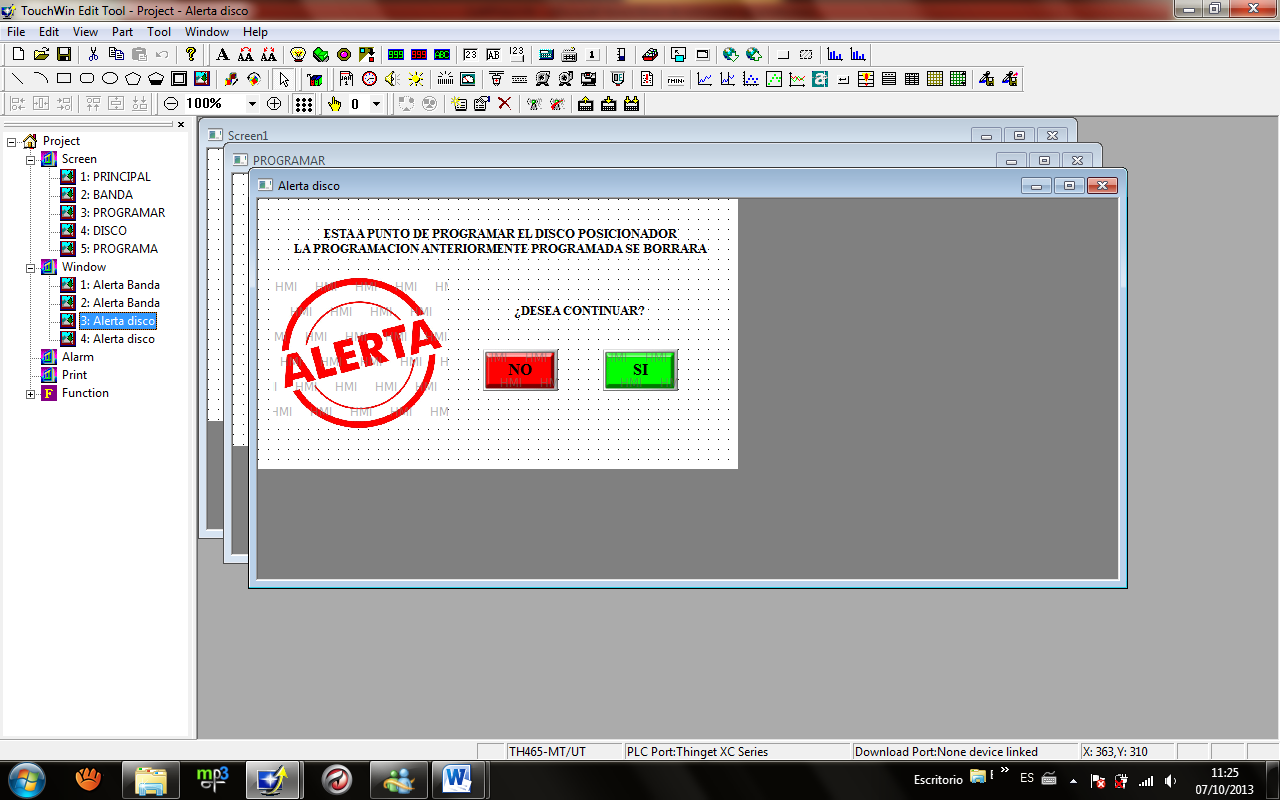 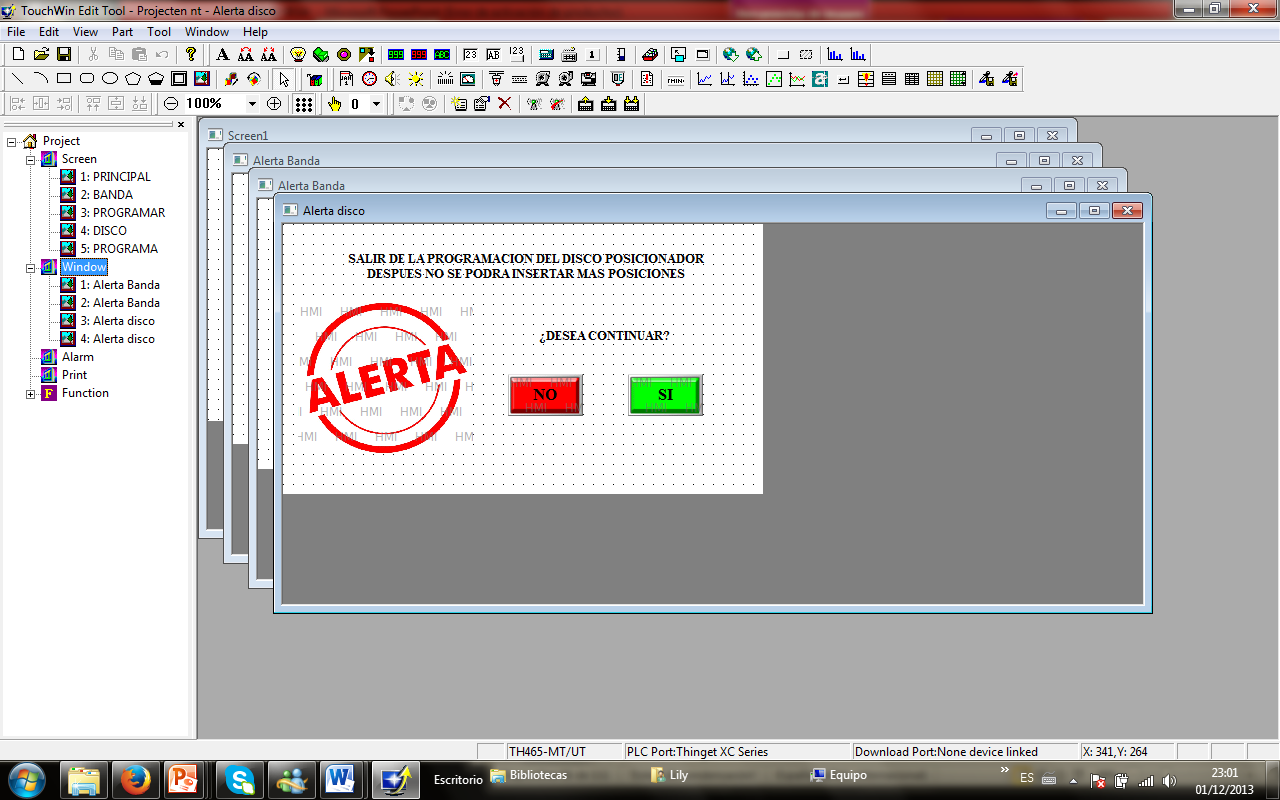 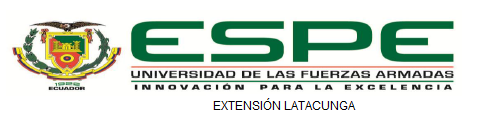 Pantallas programadas para el control de la banda transportadora
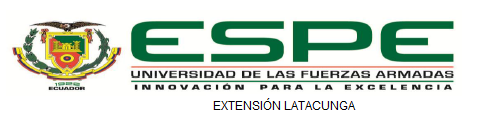 Pantallas programadas para el control de la banda transportadora
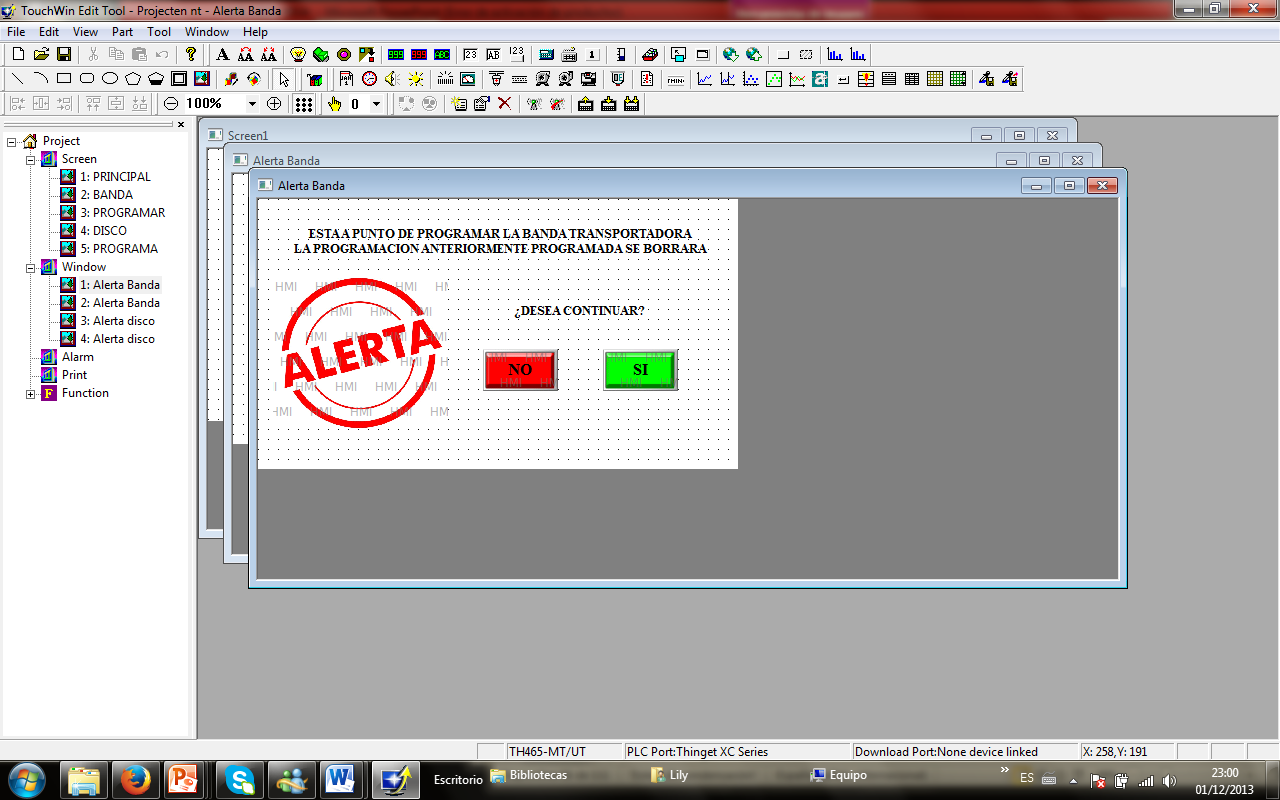 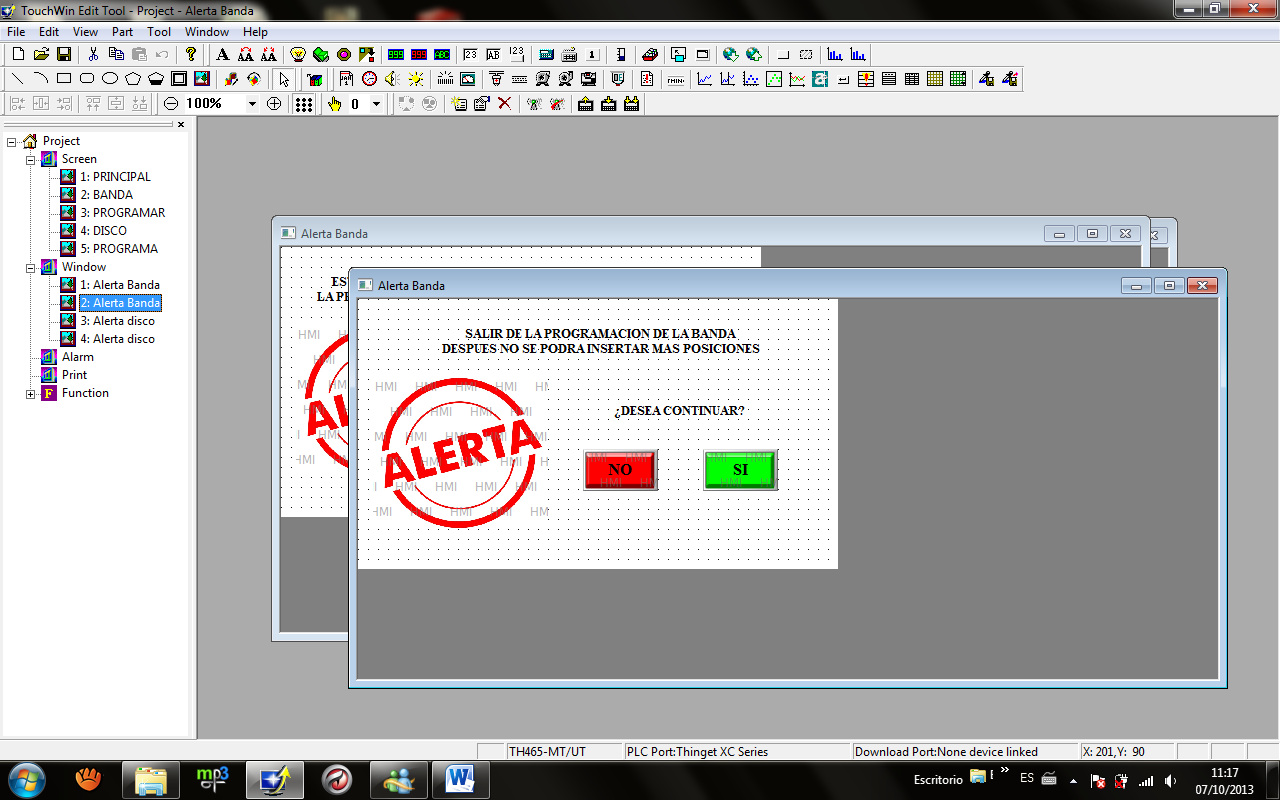 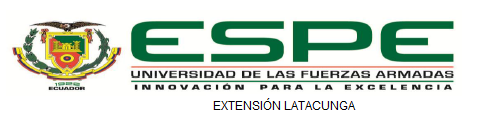 Pruebas del sistema
Pruebas eléctricas
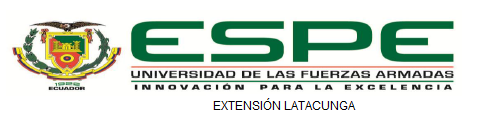 Pruebas de repetibilidad del disco
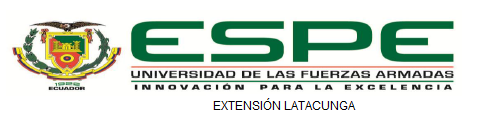 Pruebas de repetibilidad de la banda
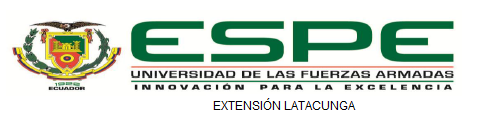 Análisis de costos
Gastos por el estudiante 2783,39
Total de gastos: 5283,39 dólares.
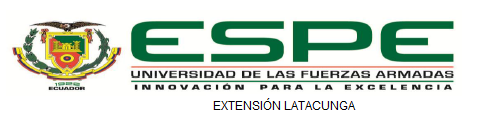 Sistema construido
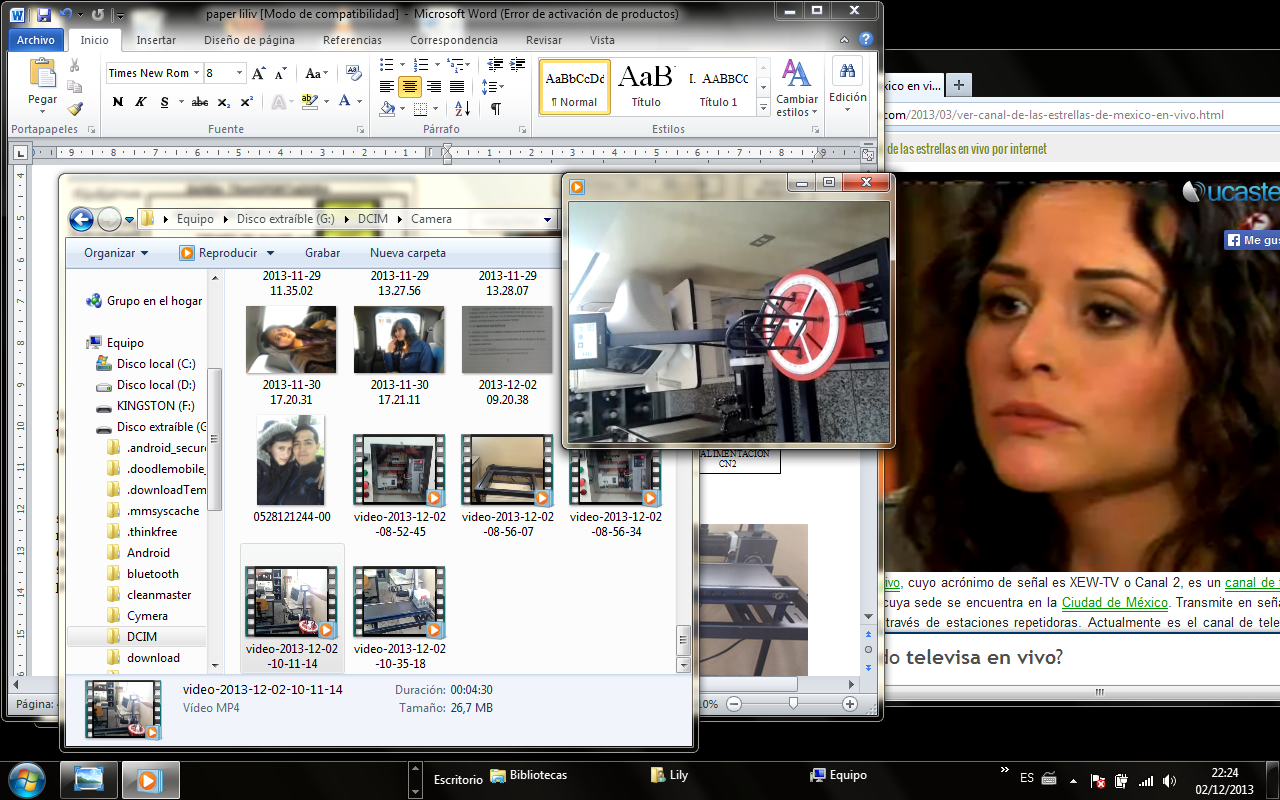 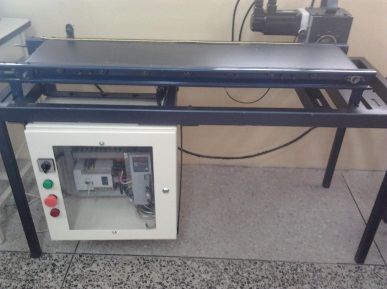